Таблично умножение и деление
Избери игра
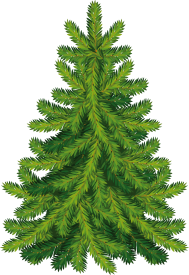 Украсяване на елха
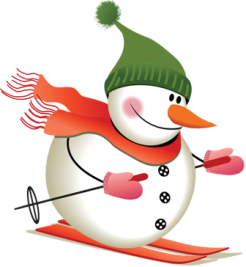 Пързаляме се в планината
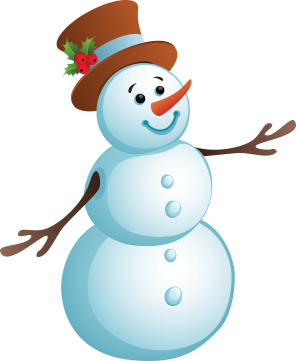 Превим снежен човек
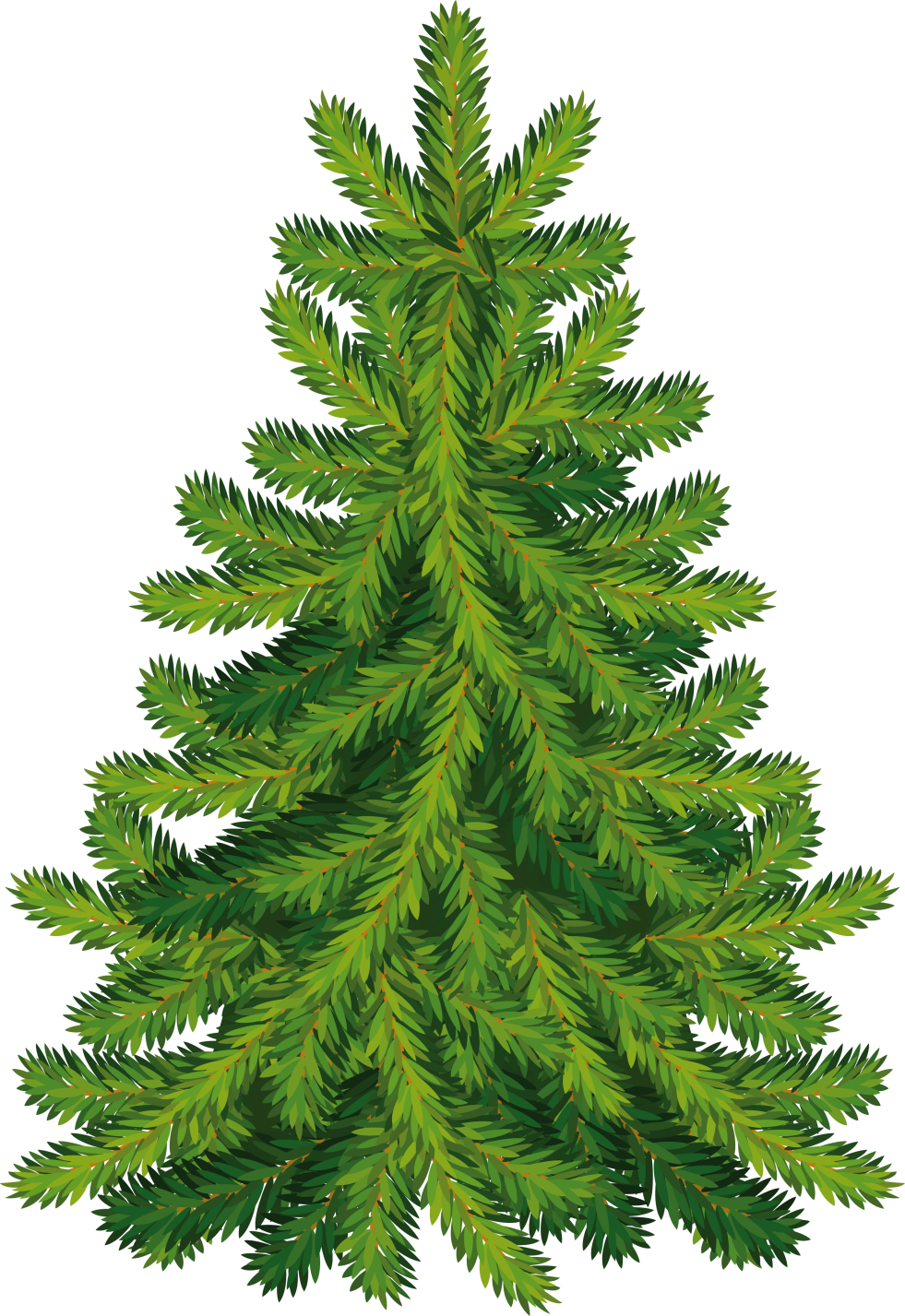 35
45
30
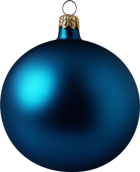 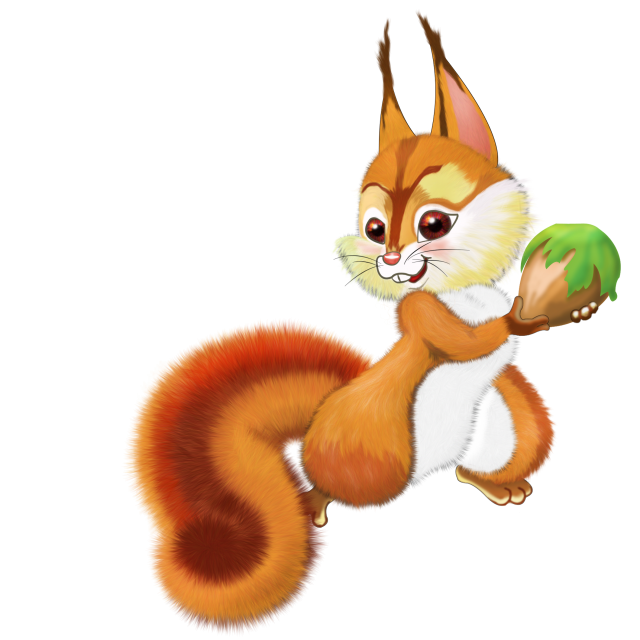 7х5
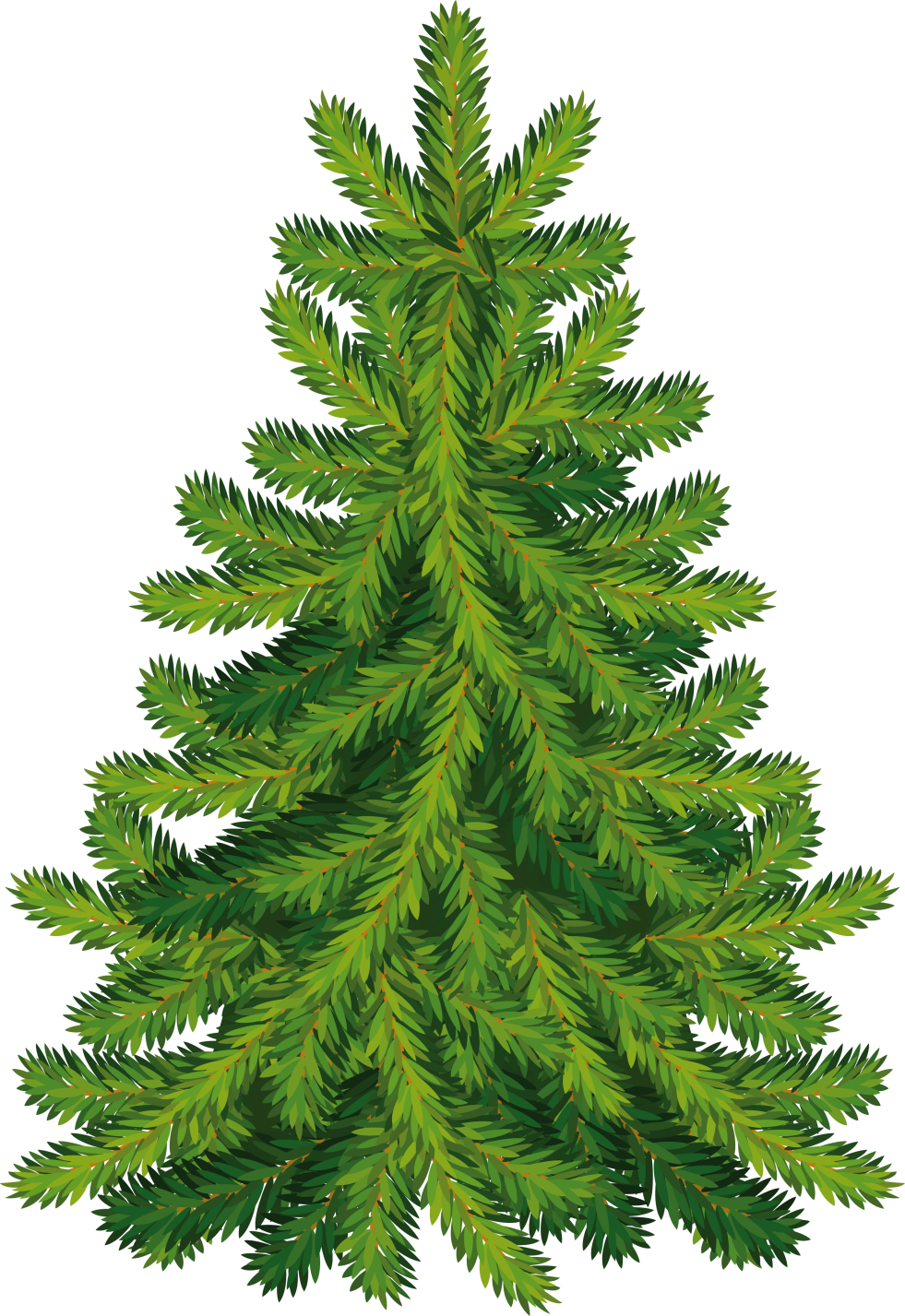 5
4
6
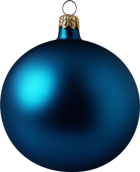 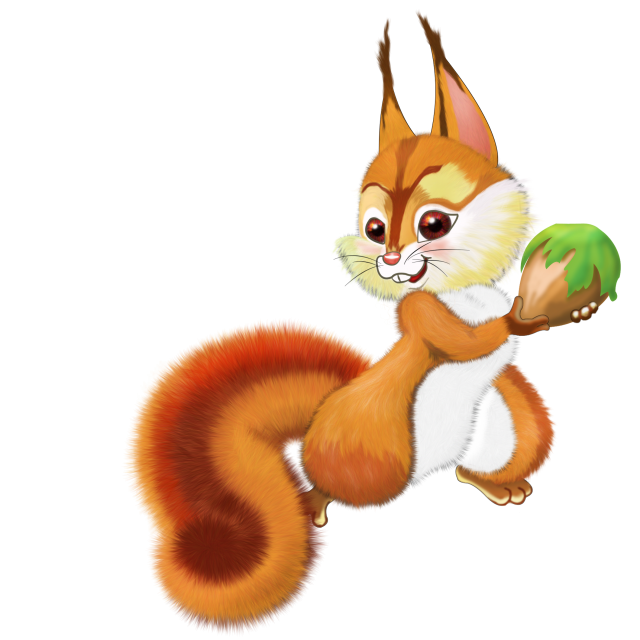 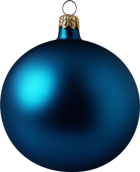 40:8
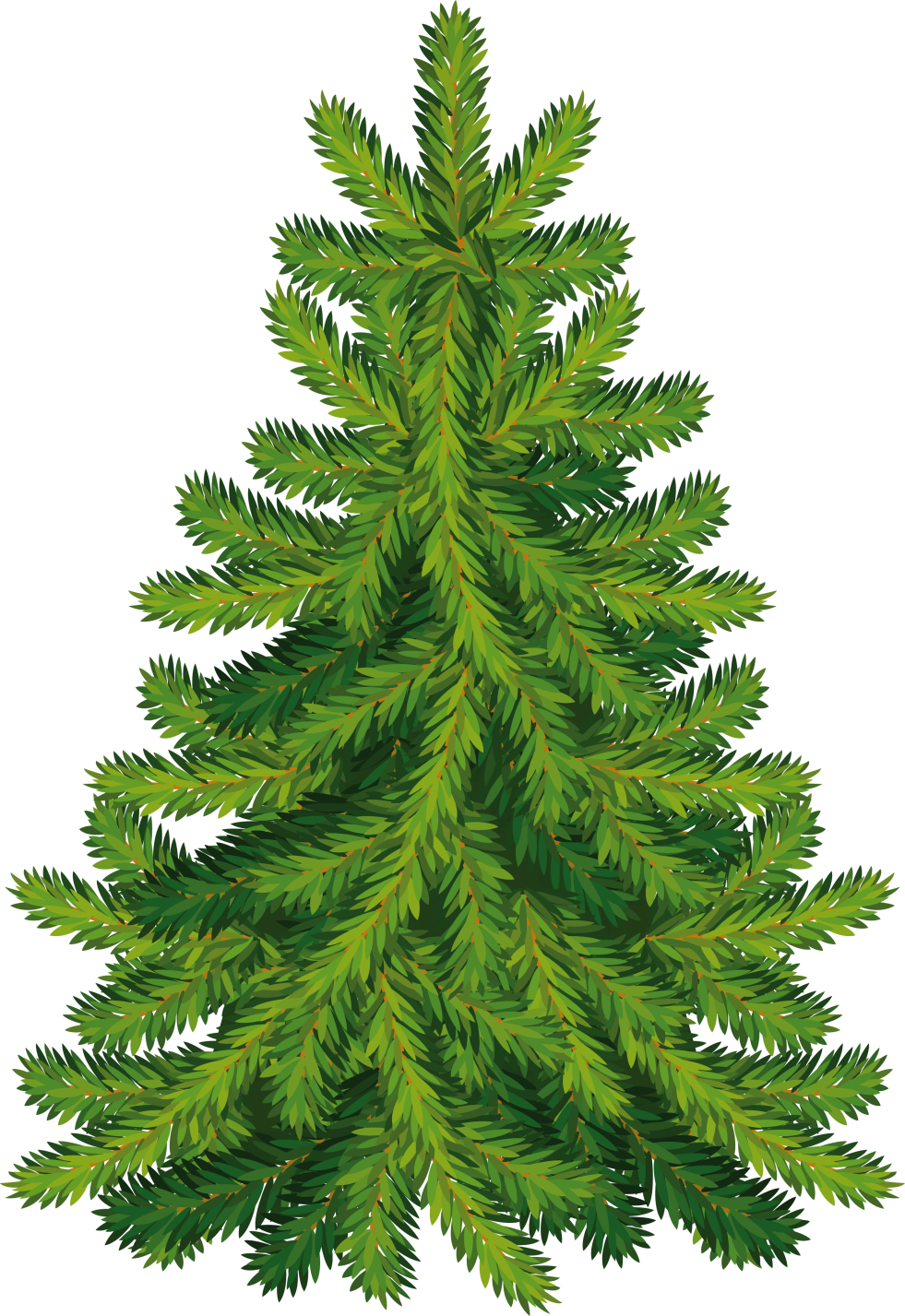 32
42
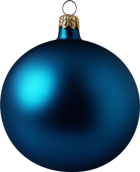 36
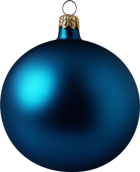 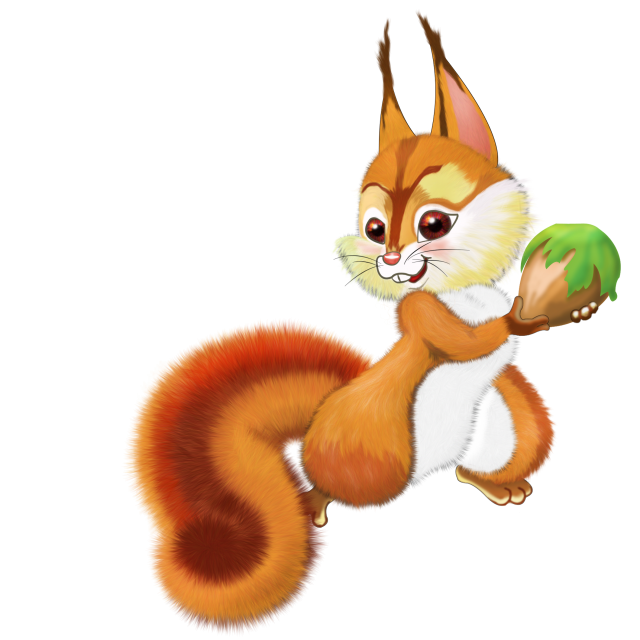 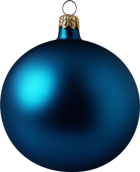 4х9
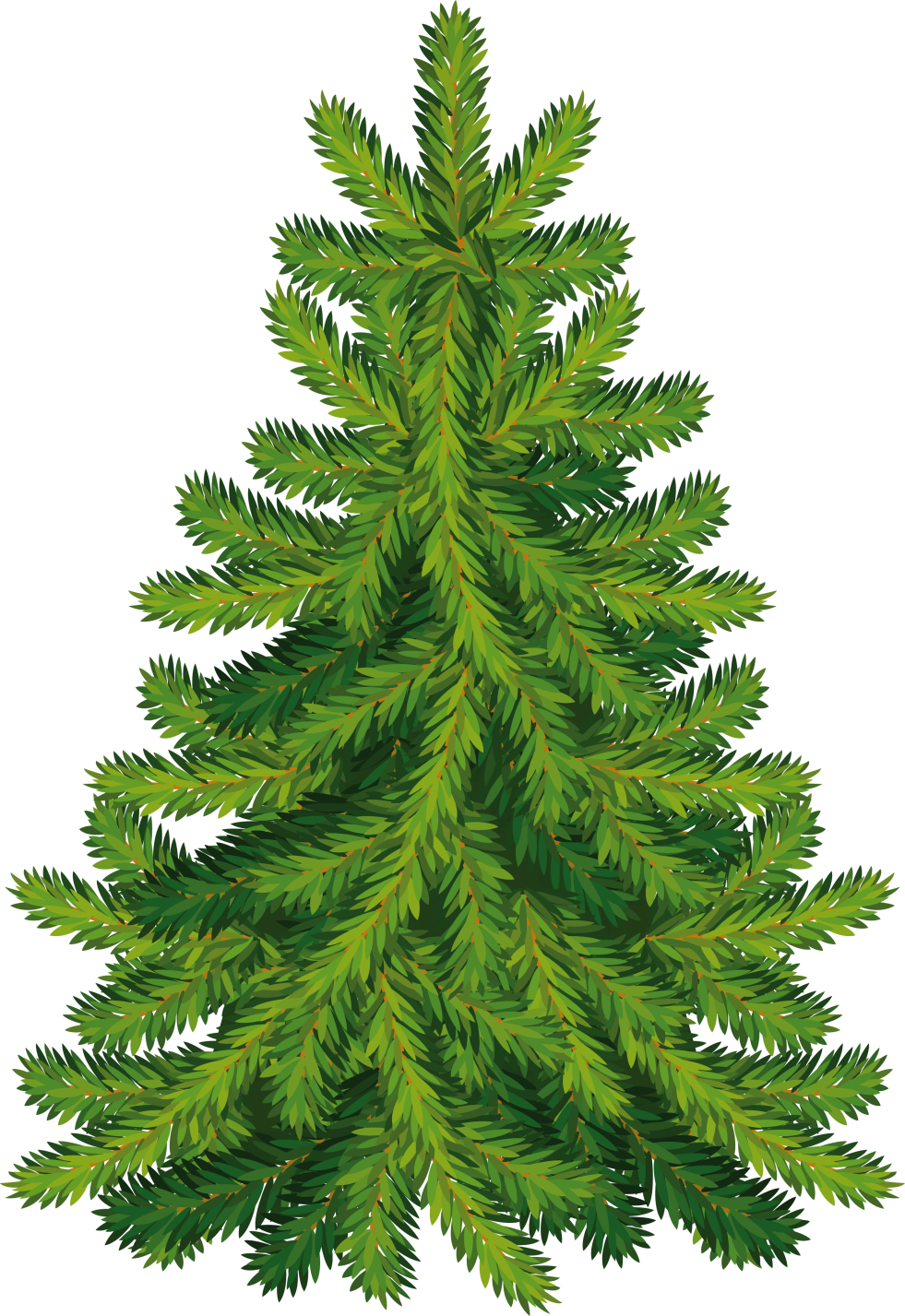 7
8
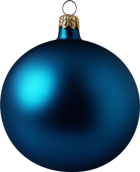 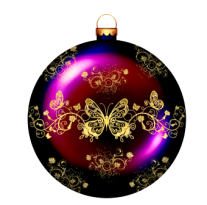 9
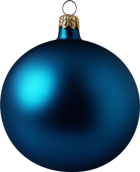 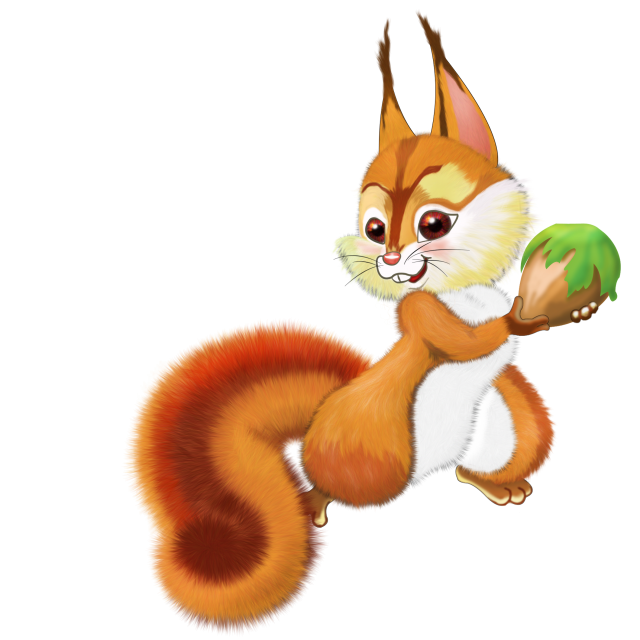 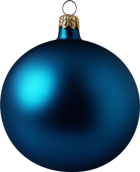 32:4
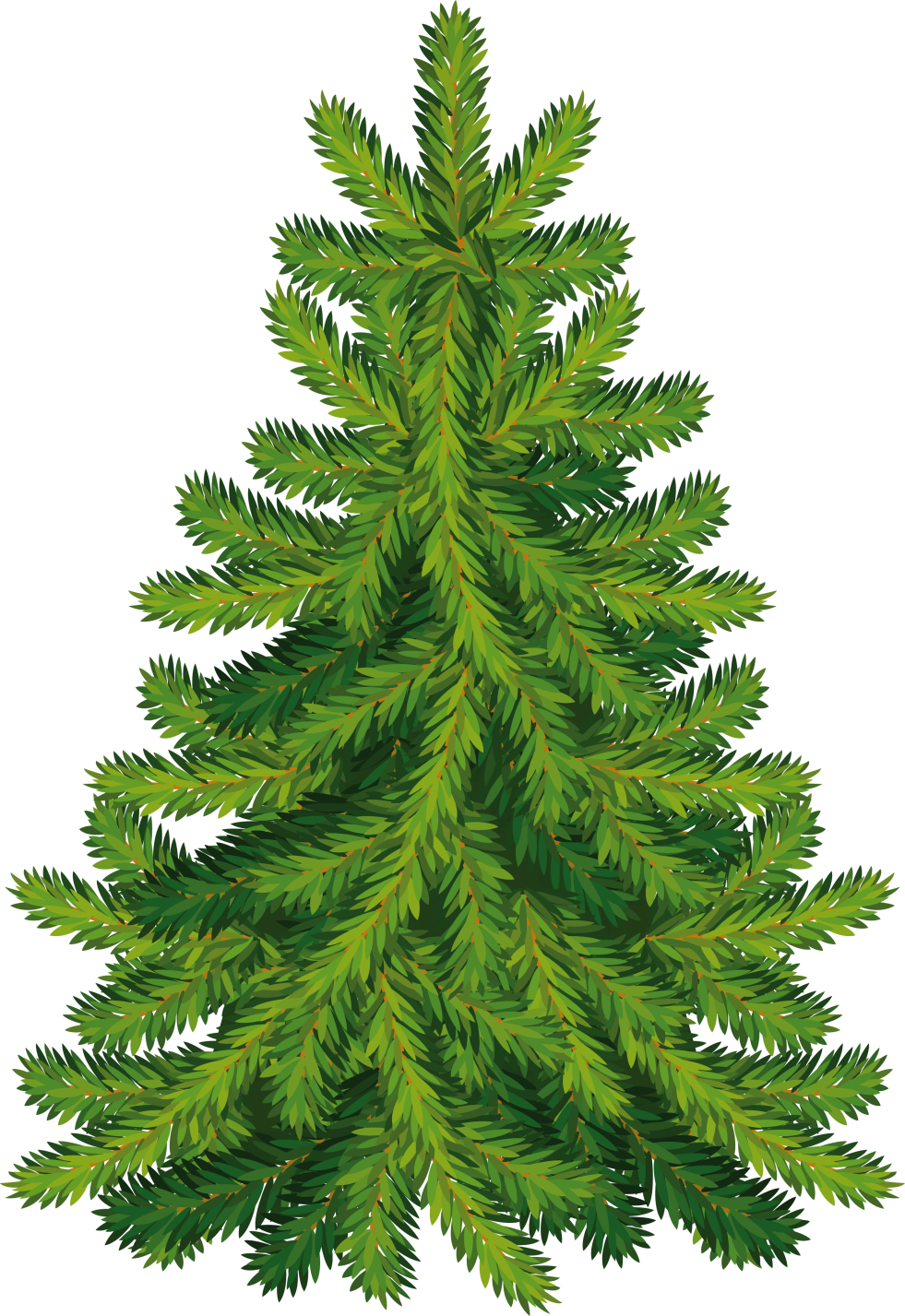 54
56
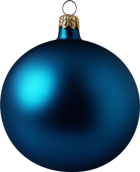 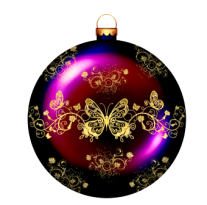 58
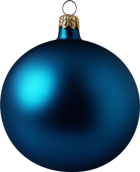 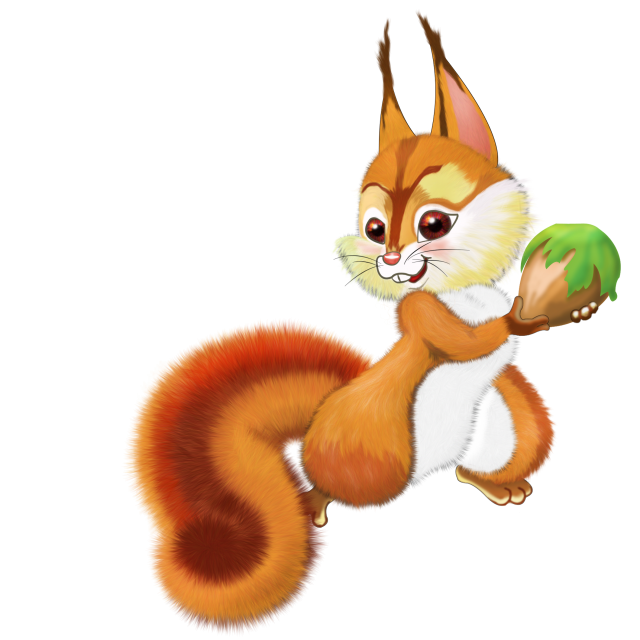 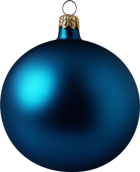 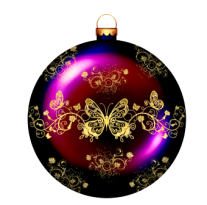 7х8
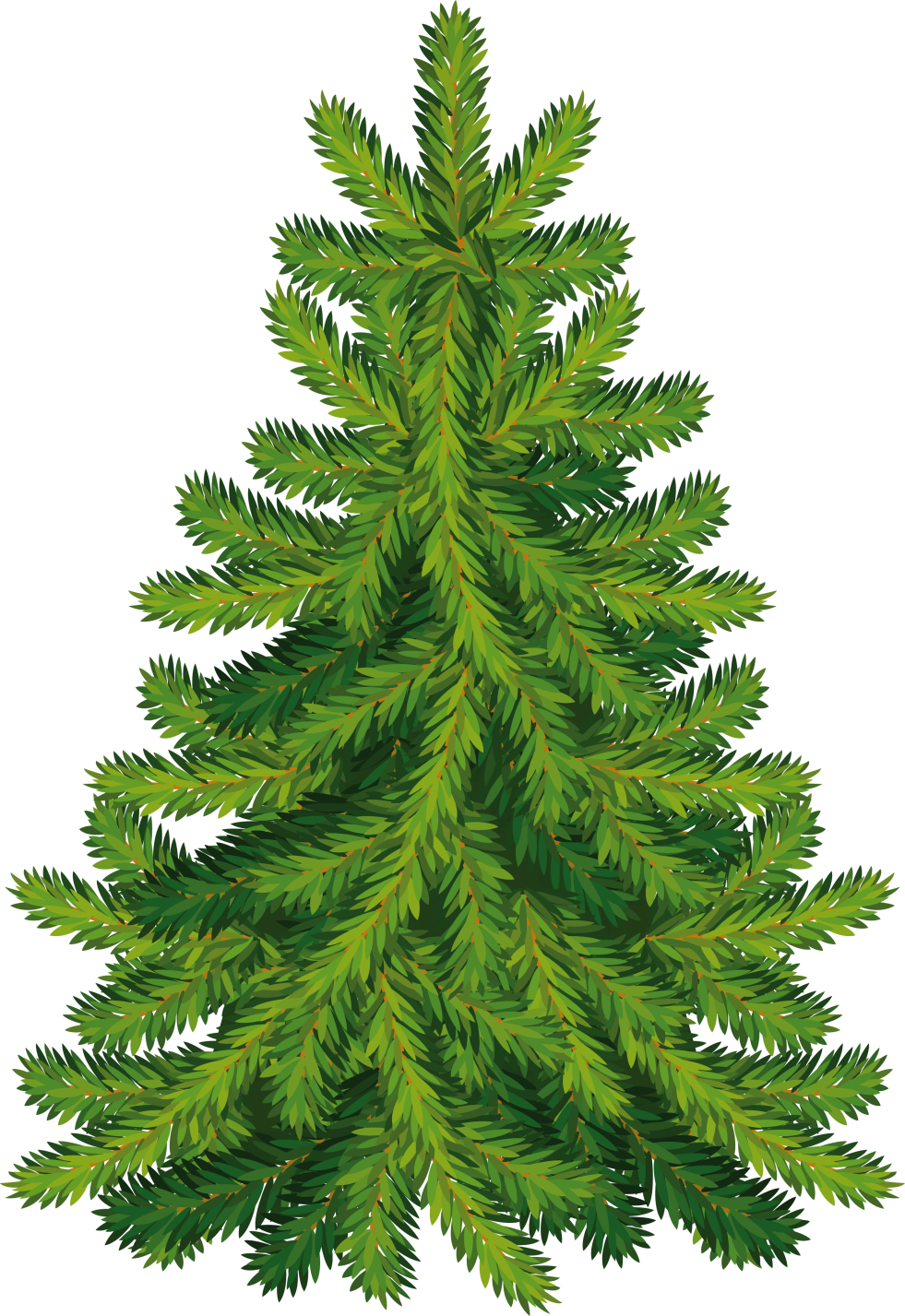 6
7
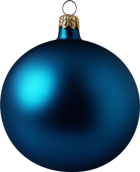 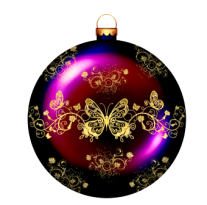 8
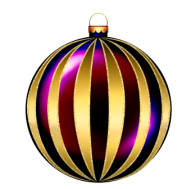 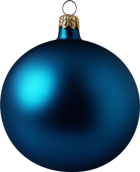 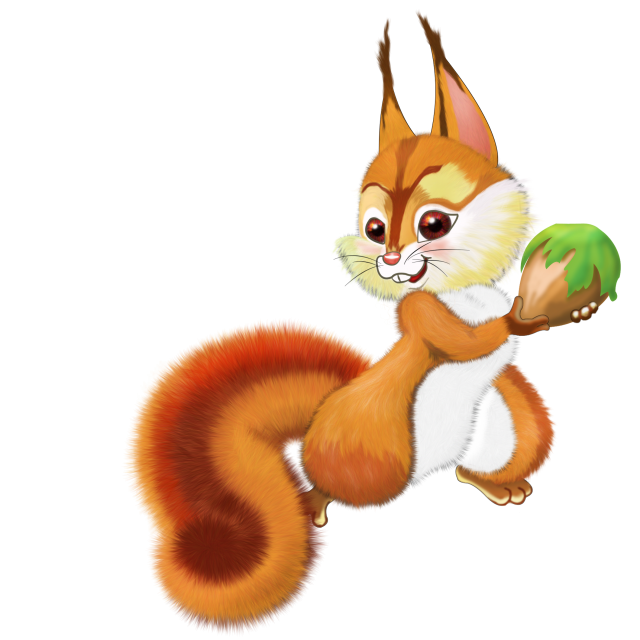 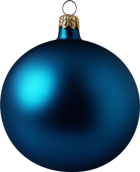 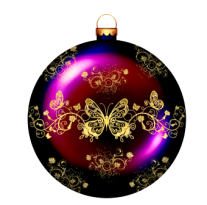 18:3
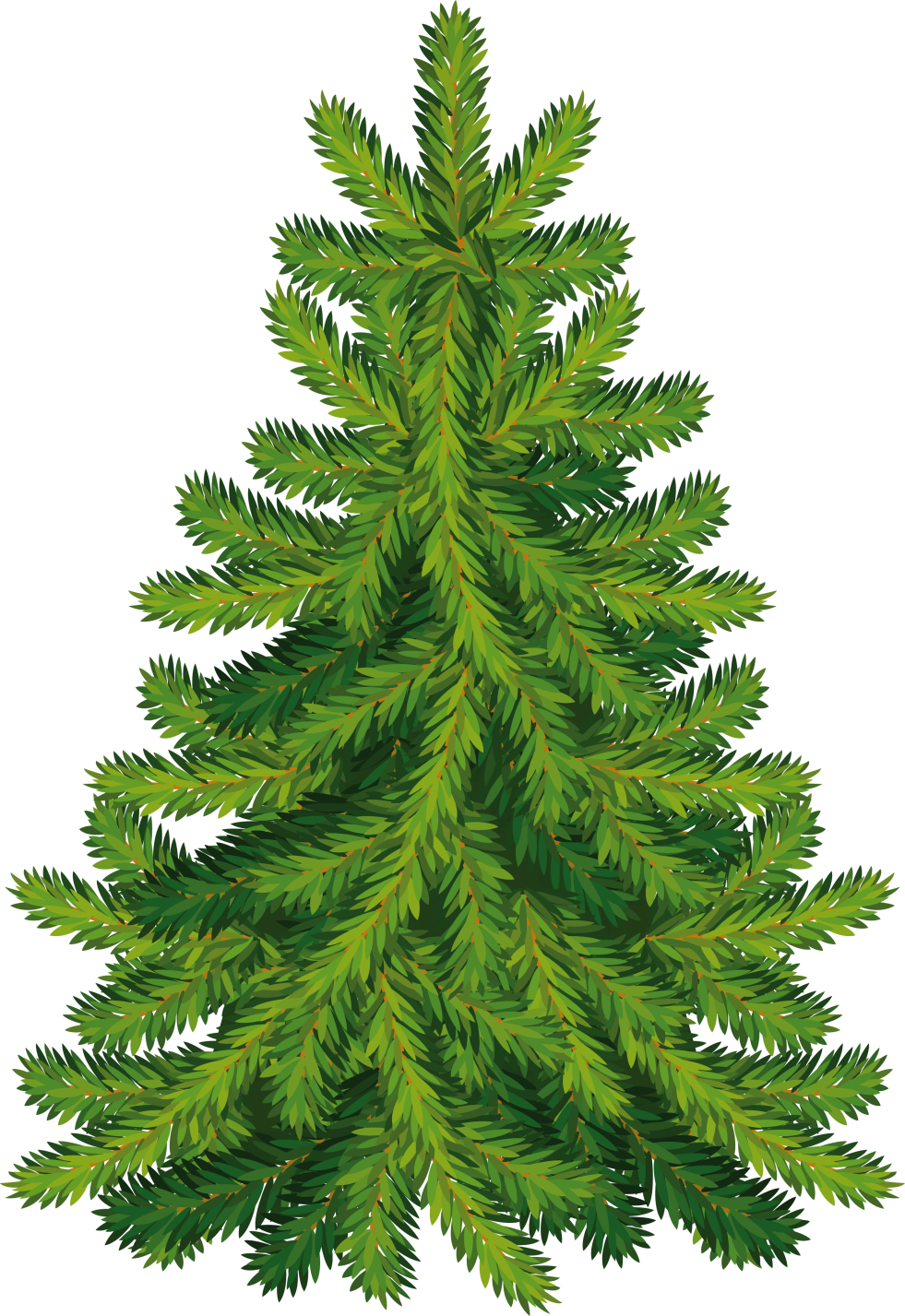 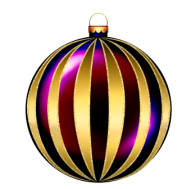 56
49
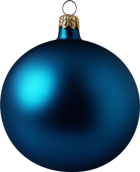 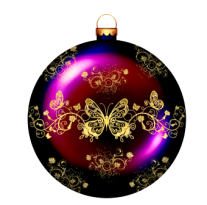 54
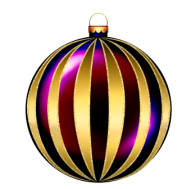 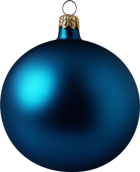 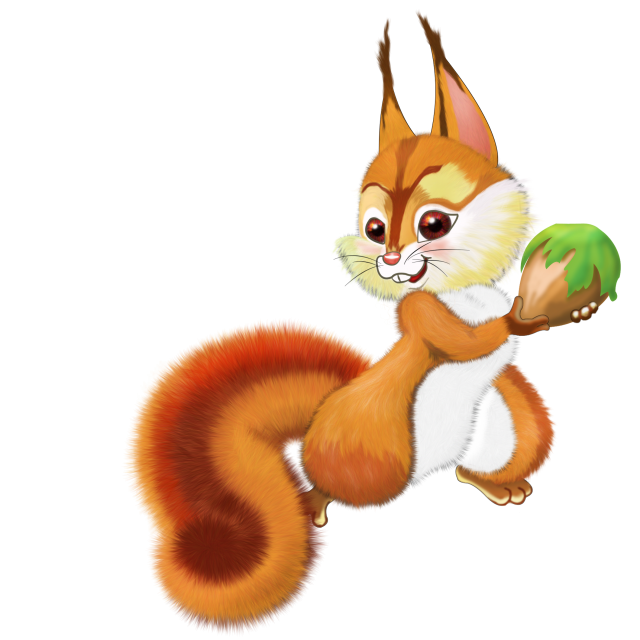 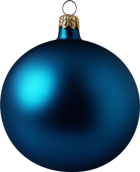 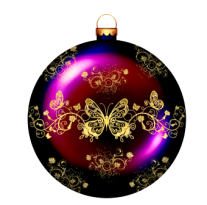 9х6
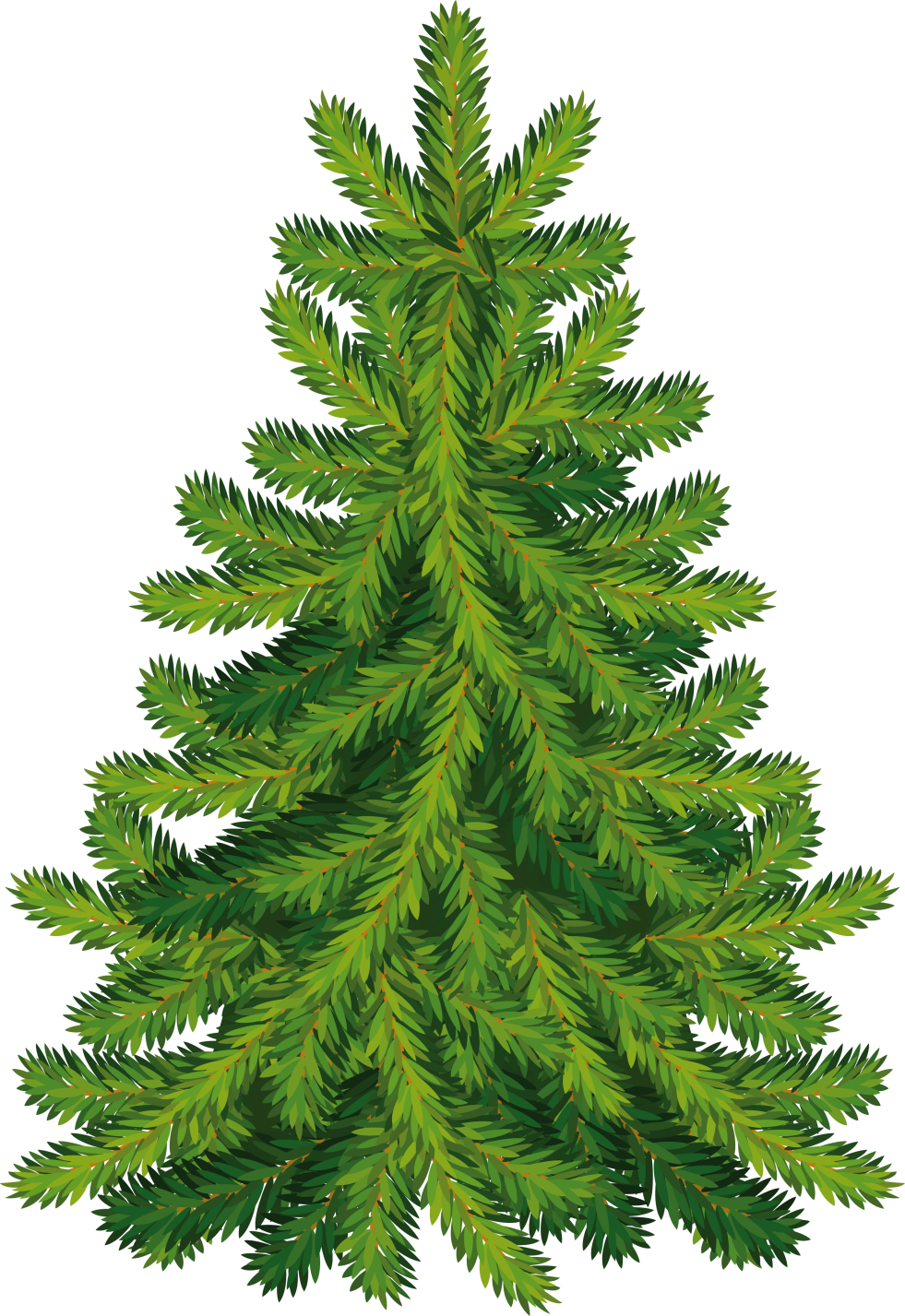 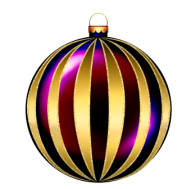 7
8
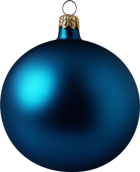 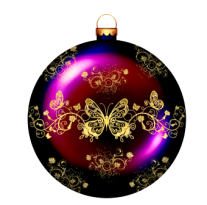 6
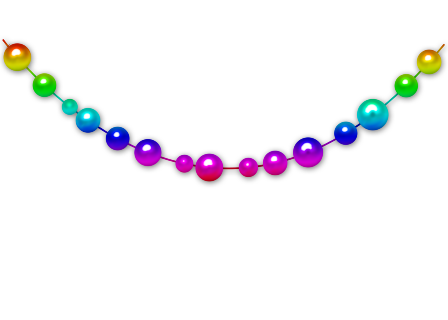 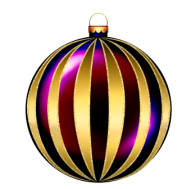 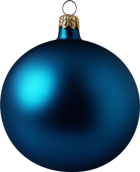 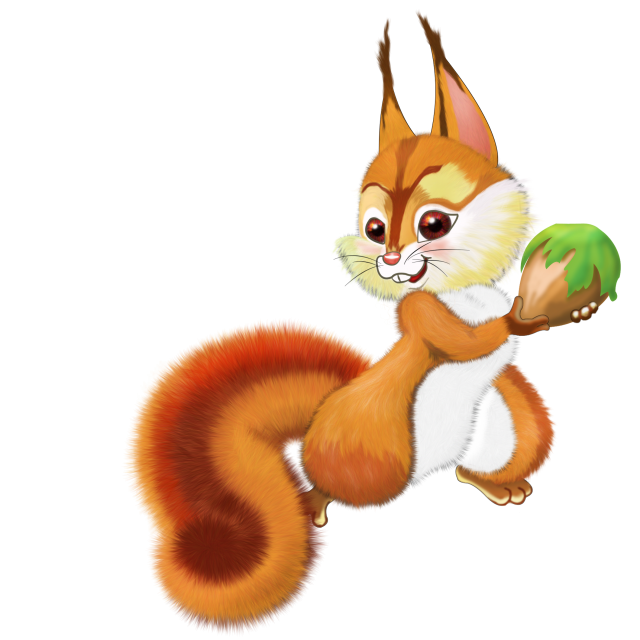 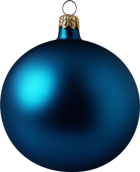 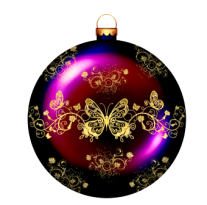 21:3
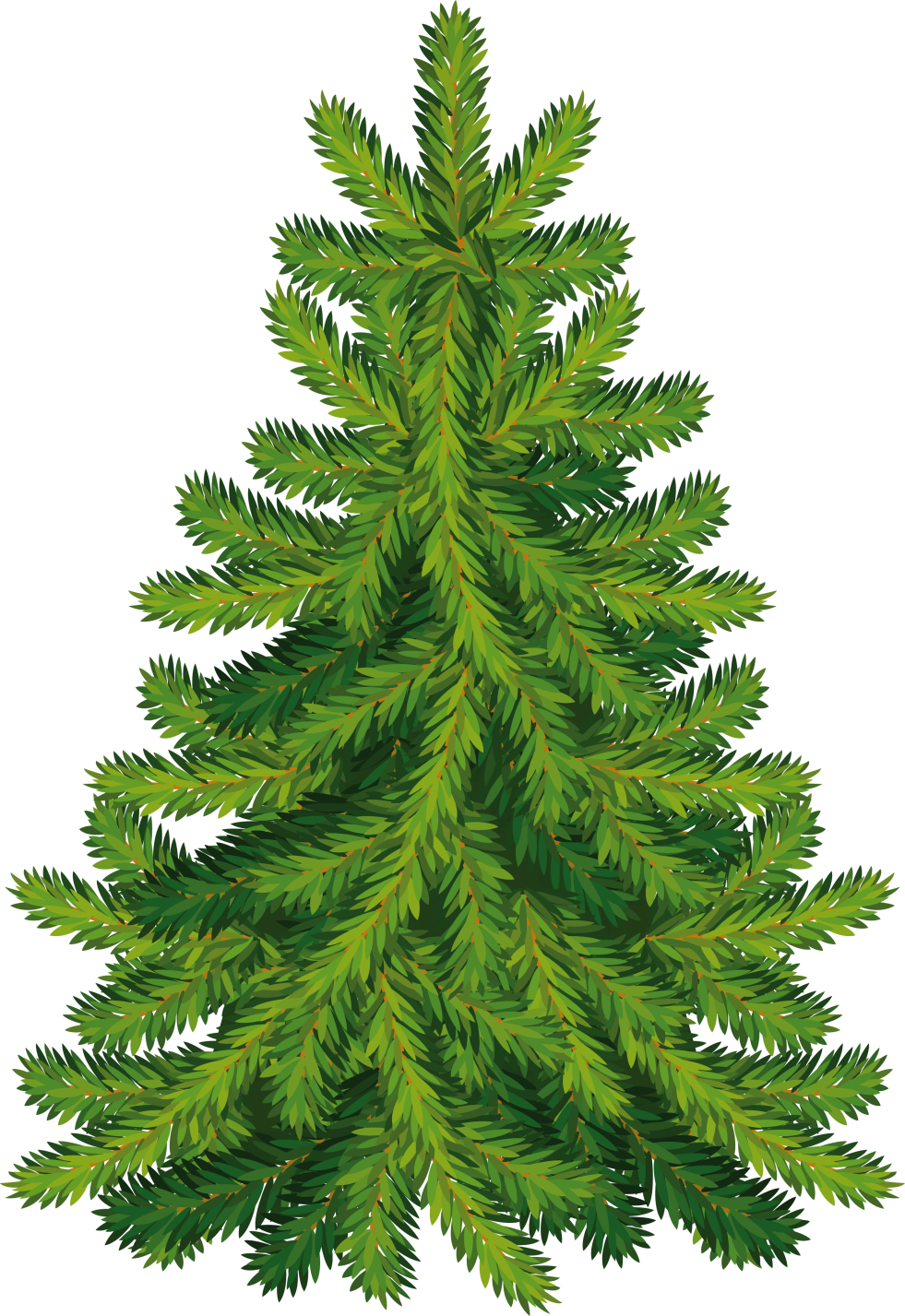 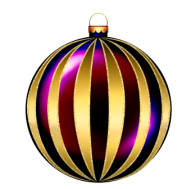 72
63
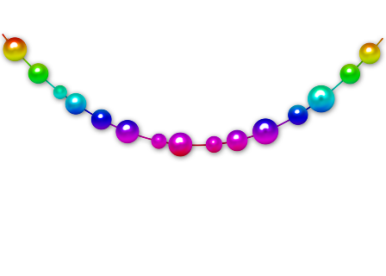 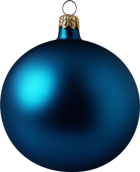 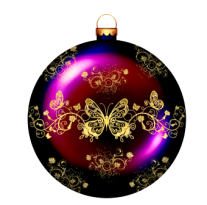 56
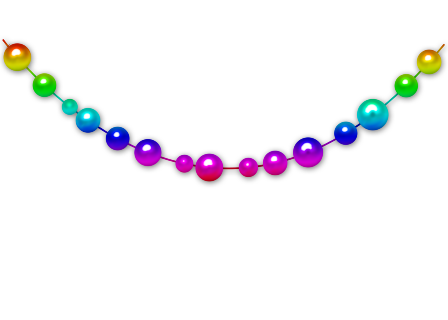 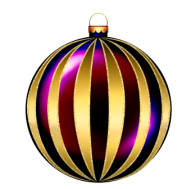 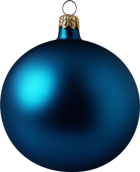 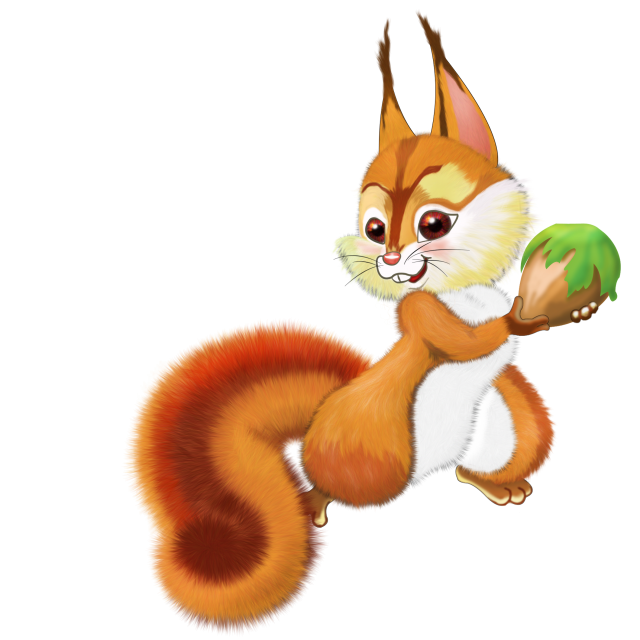 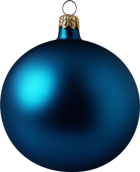 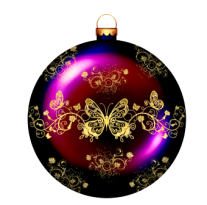 7х9
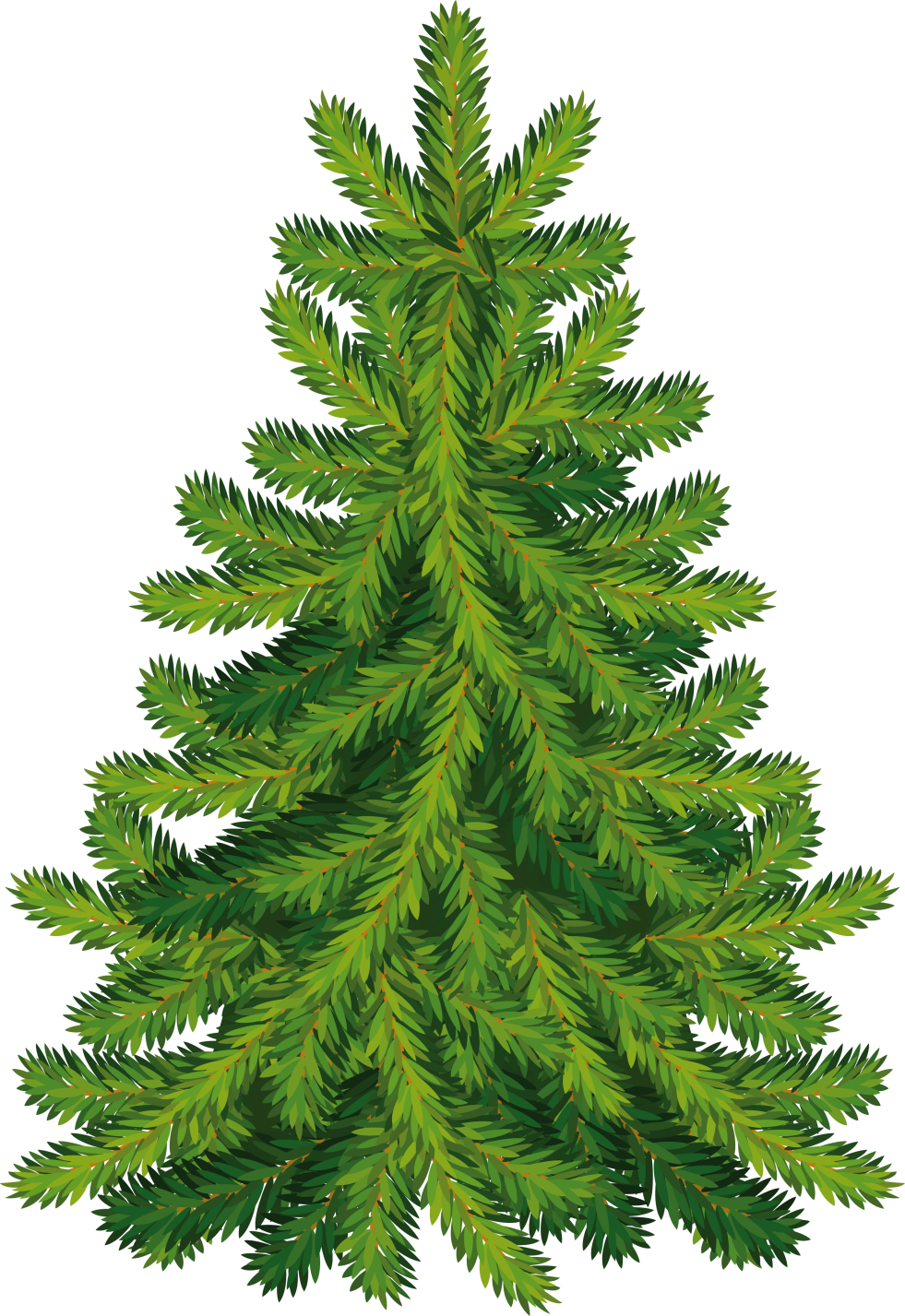 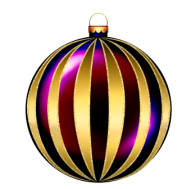 5
3
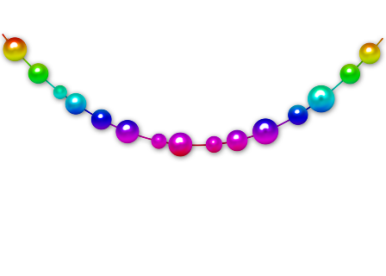 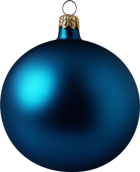 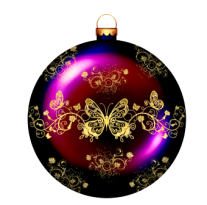 4
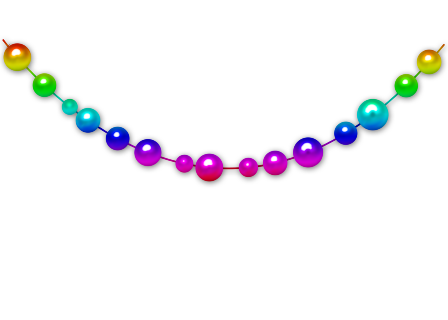 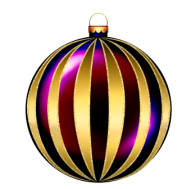 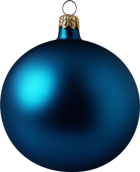 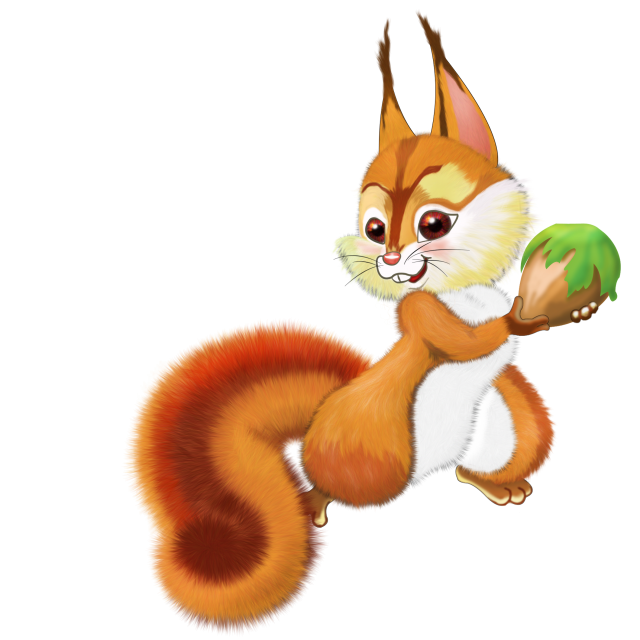 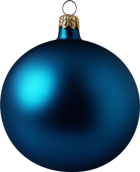 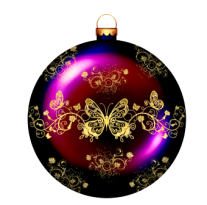 28:7
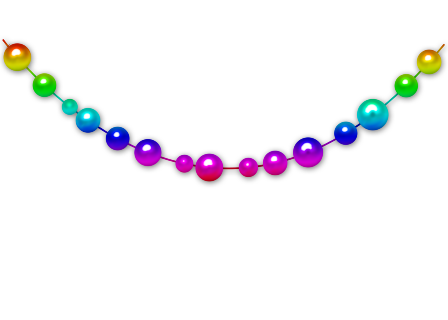 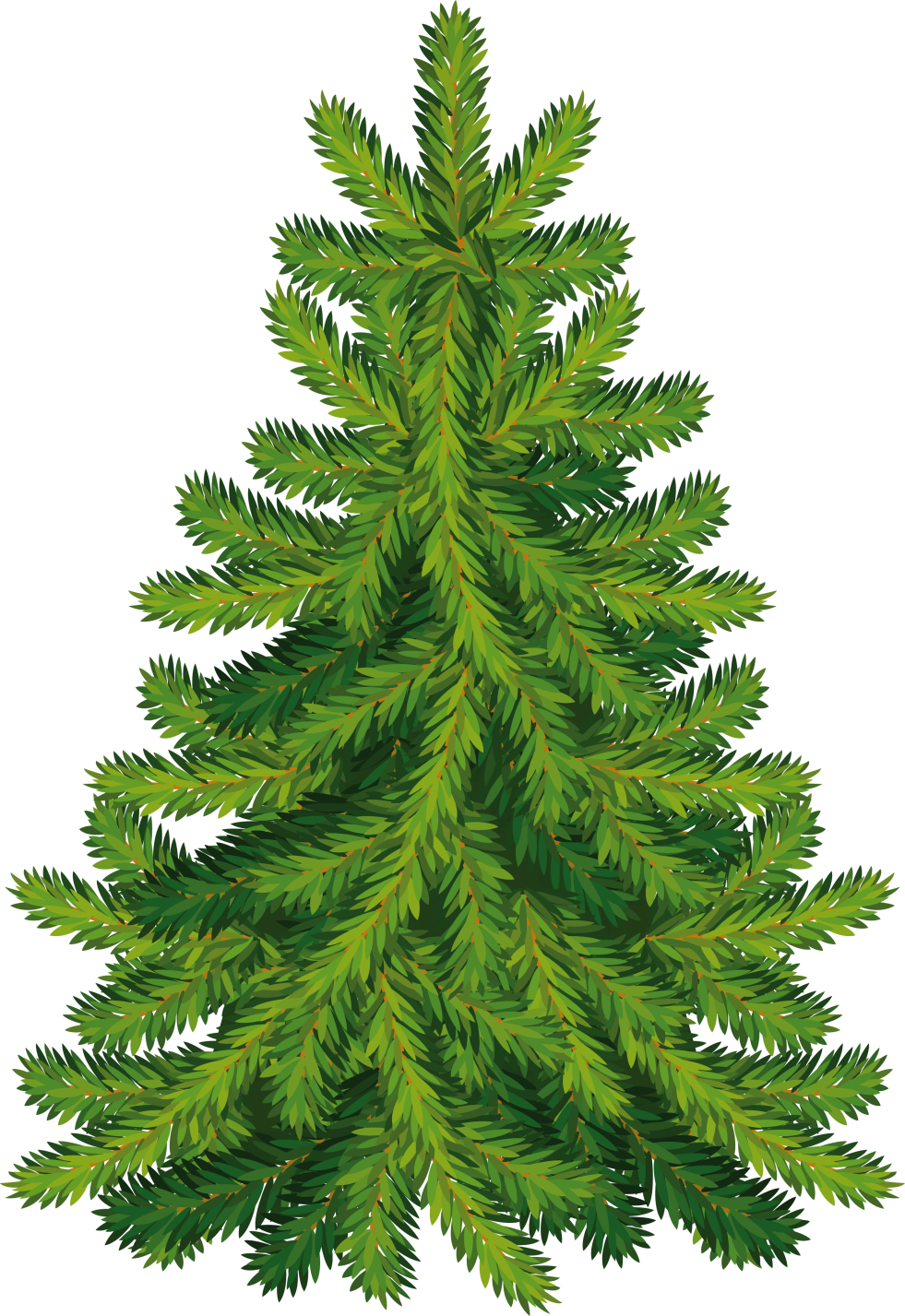 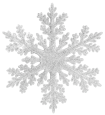 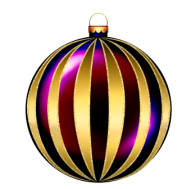 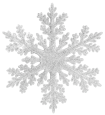 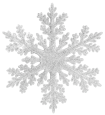 24
27
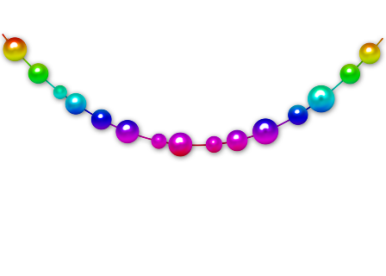 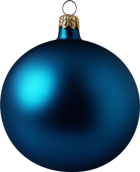 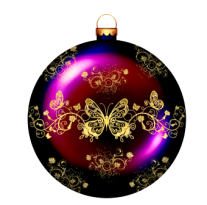 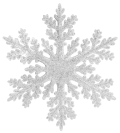 32
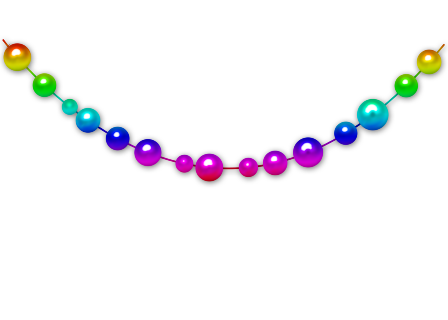 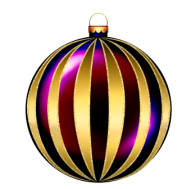 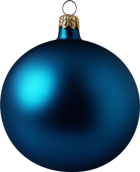 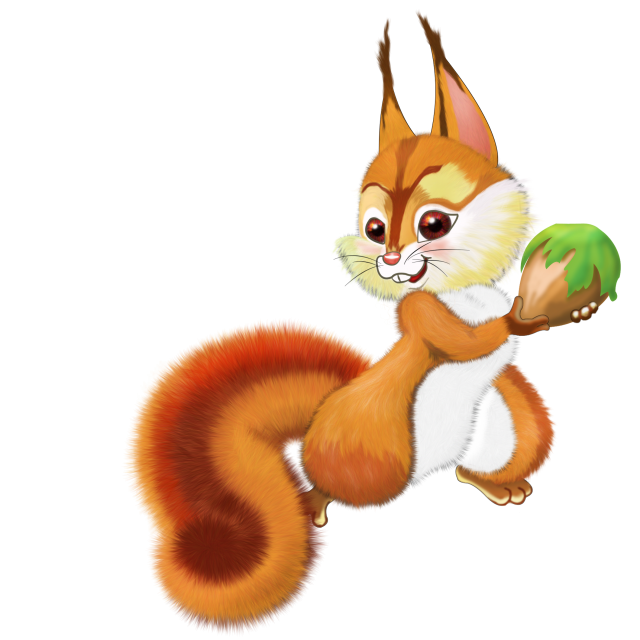 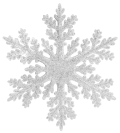 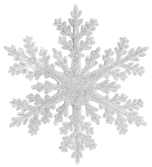 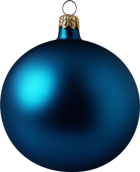 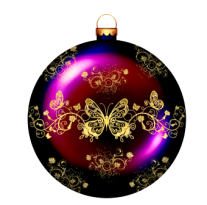 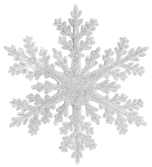 8х3
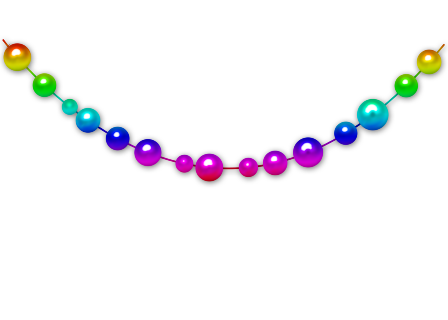 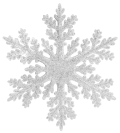 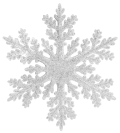 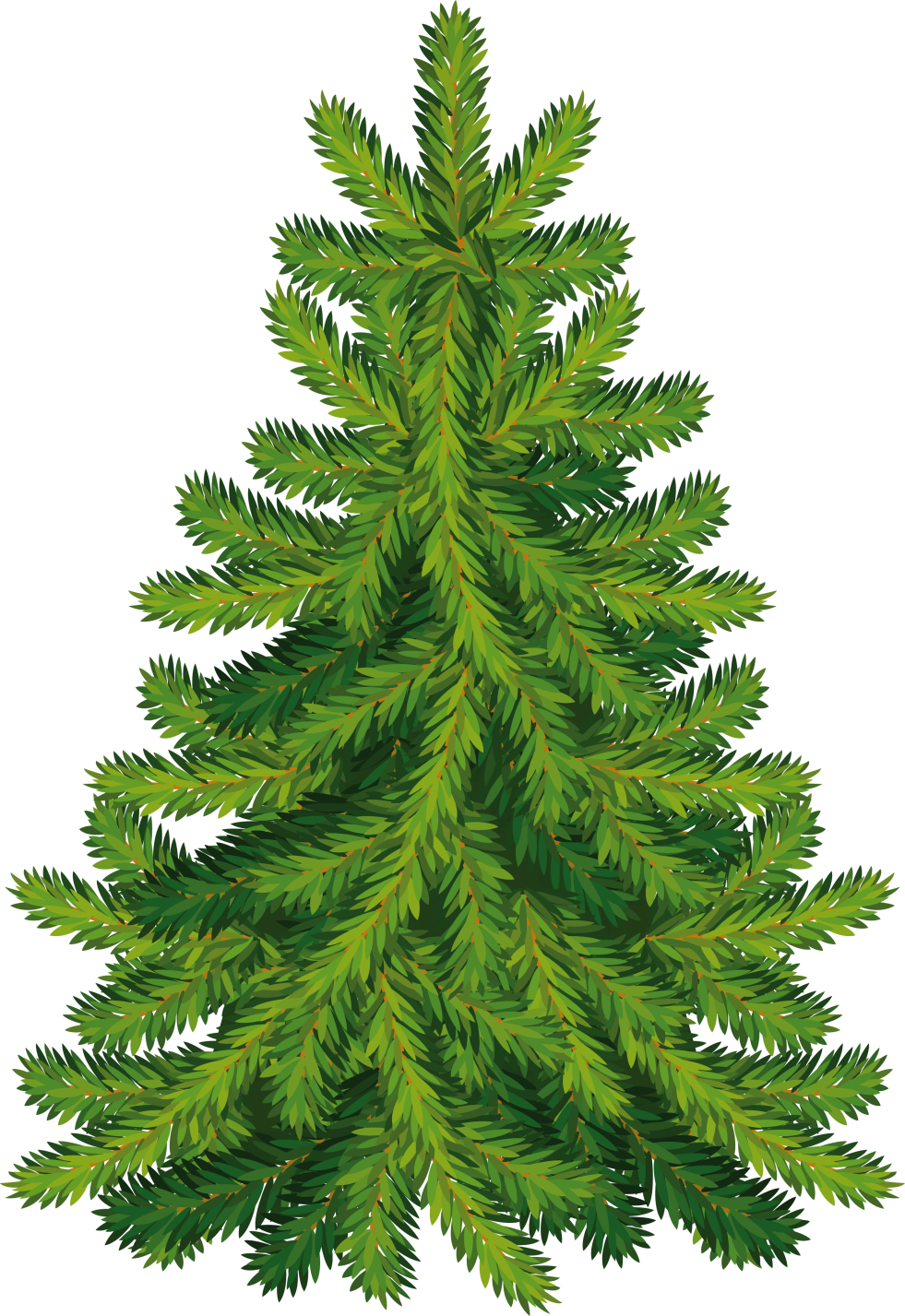 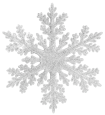 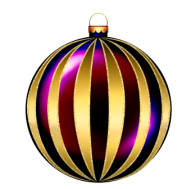 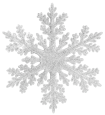 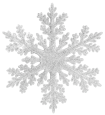 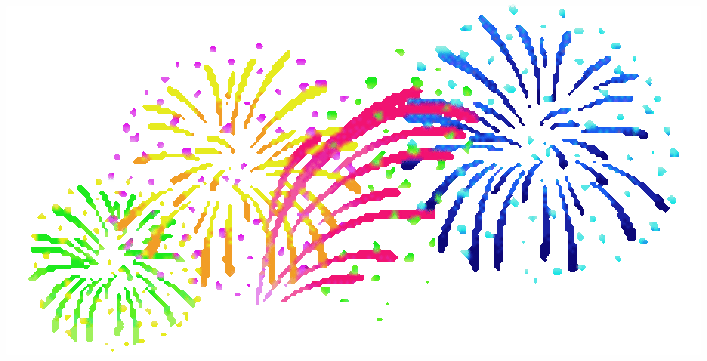 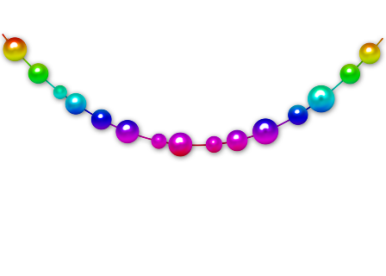 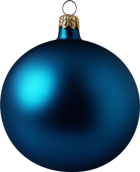 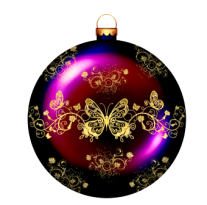 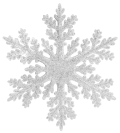 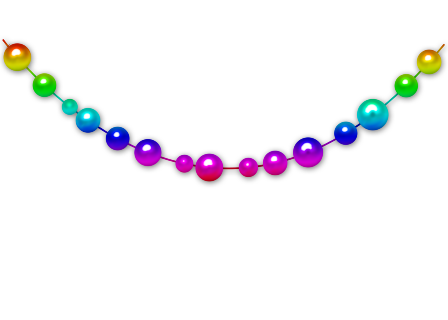 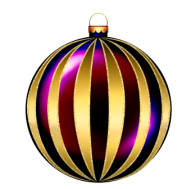 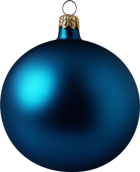 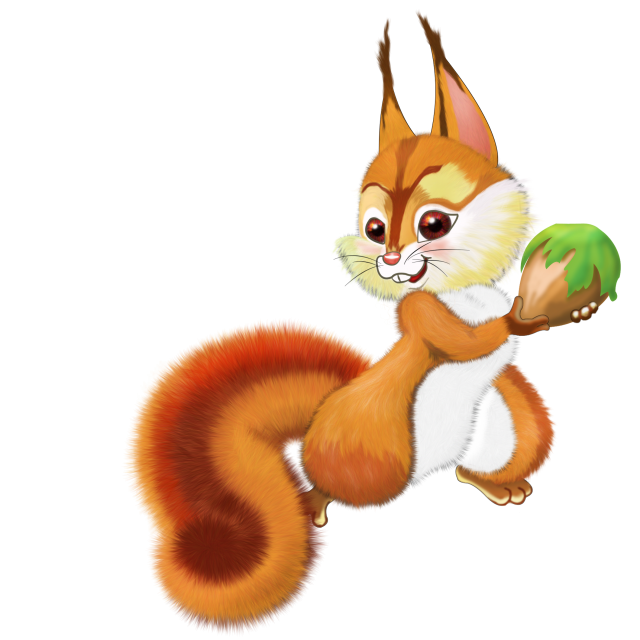 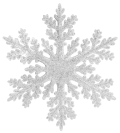 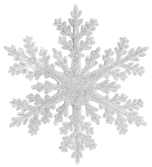 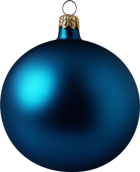 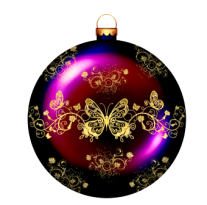 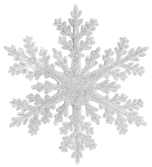 Браво!
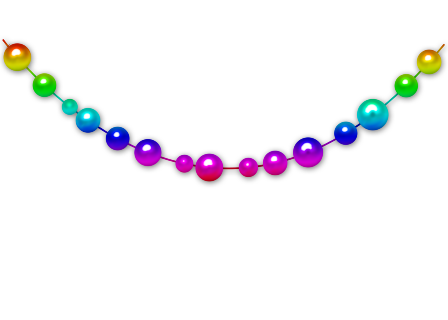 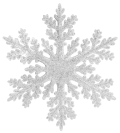 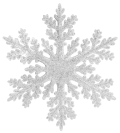 72:9
9
7
8
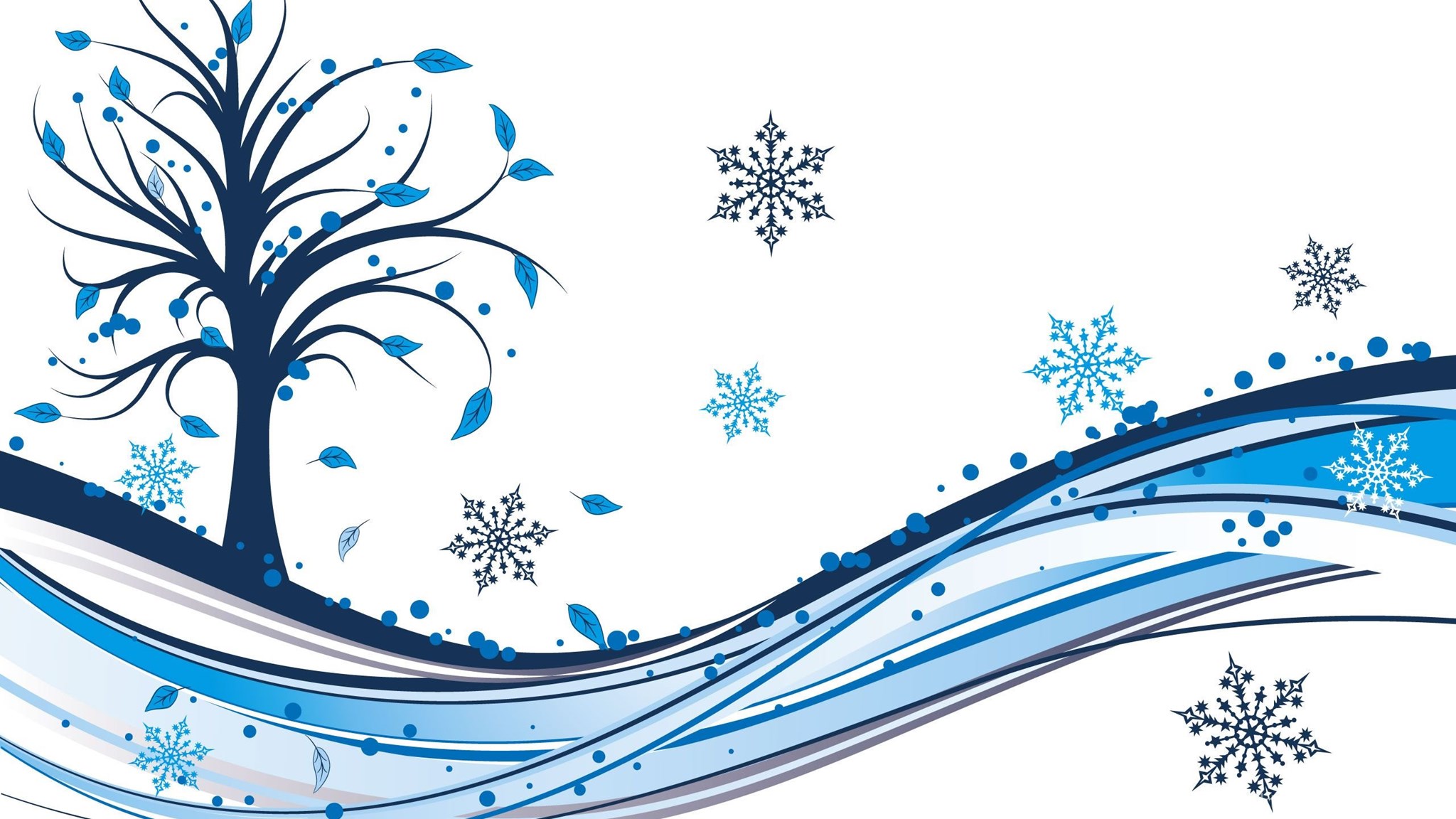 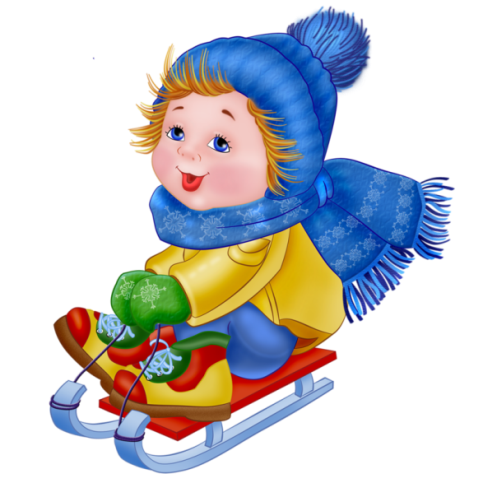 64:8
9
7
8
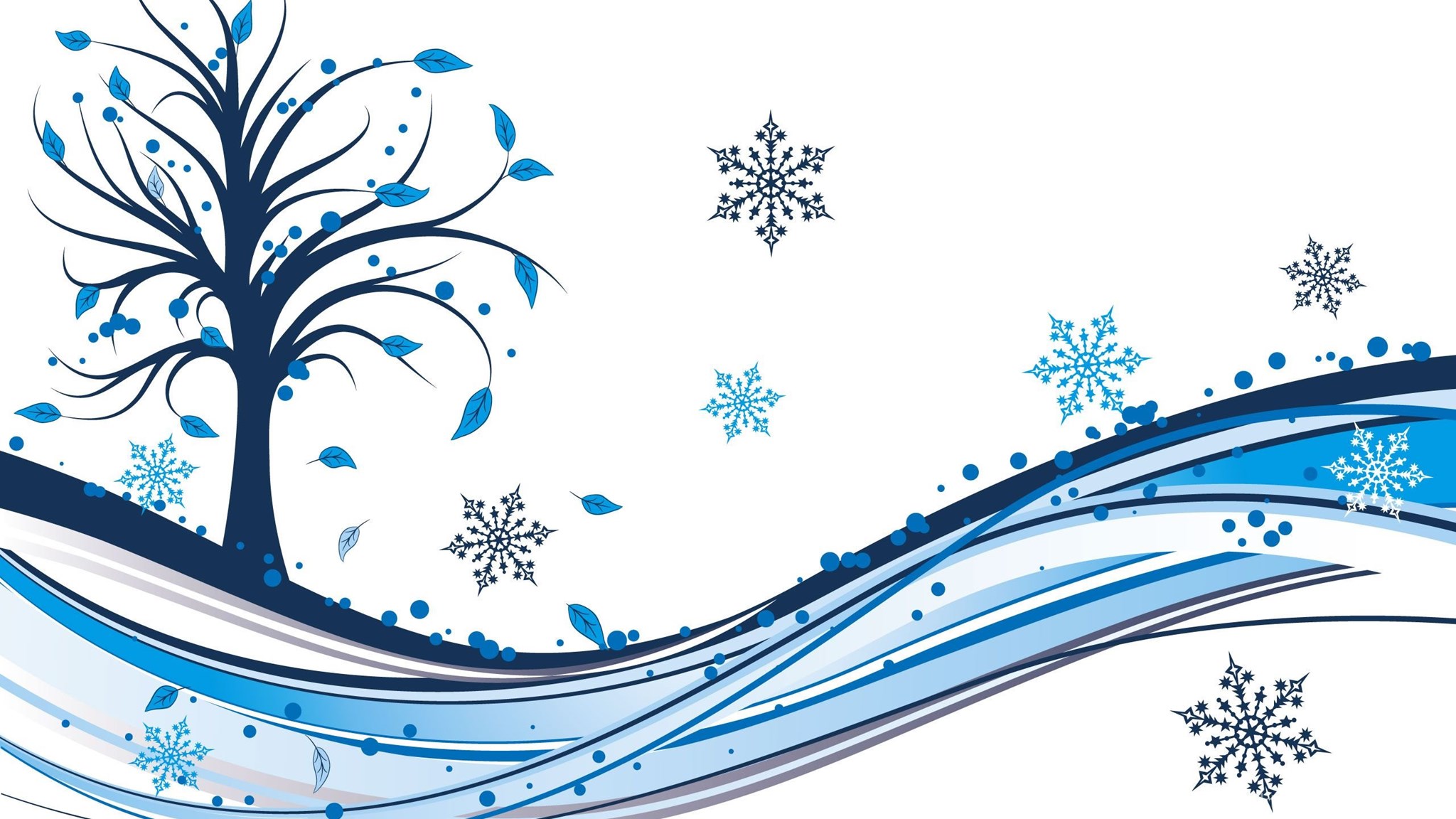 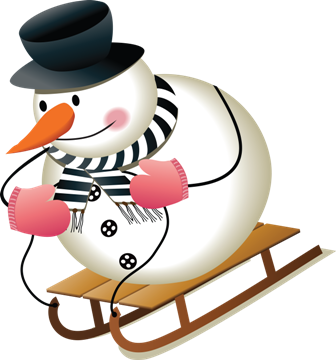 42:6
7
8
6
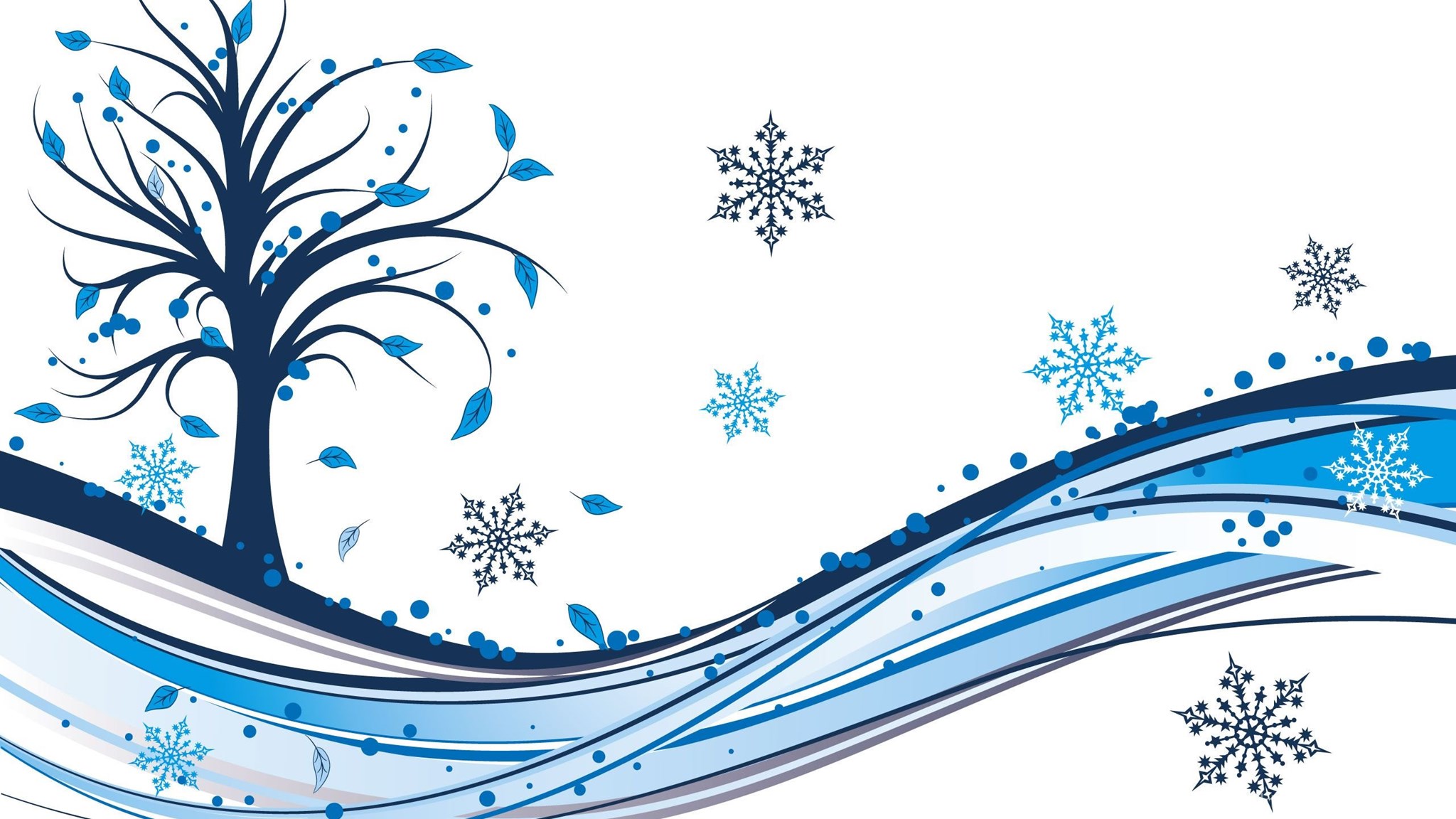 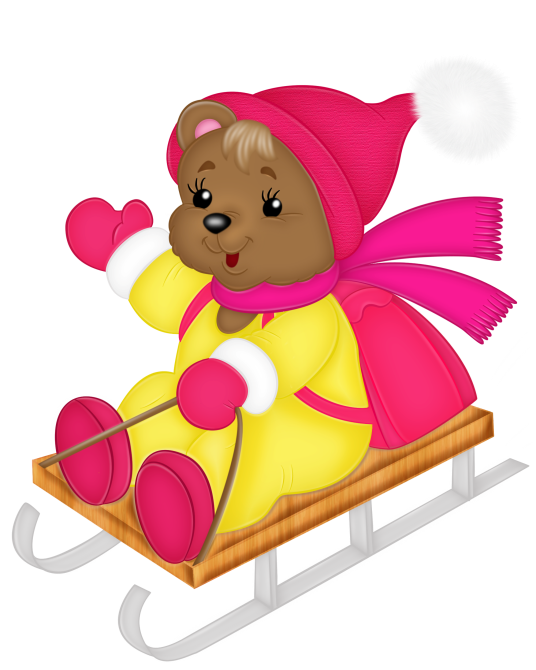 48:6
7
8
6
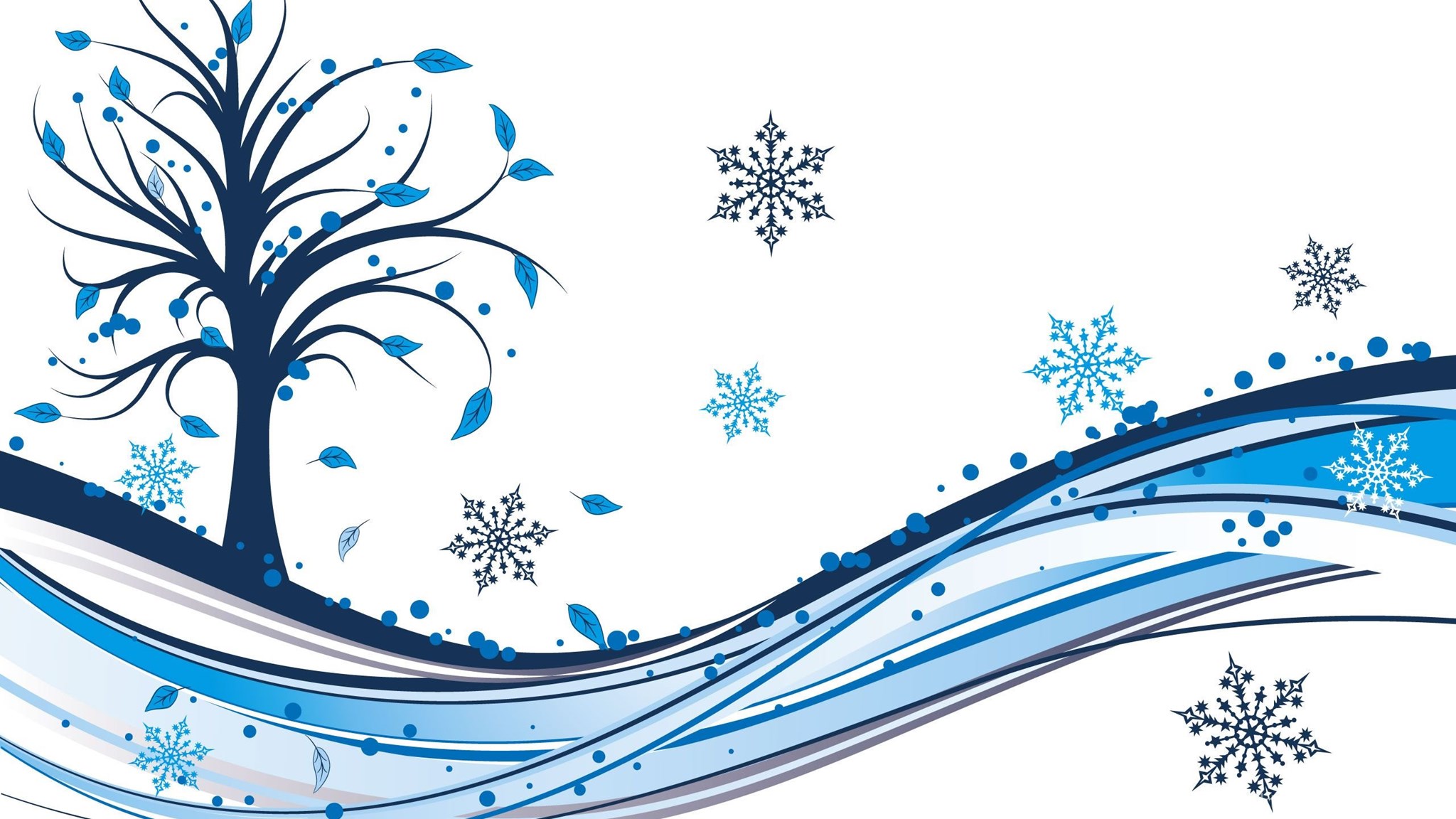 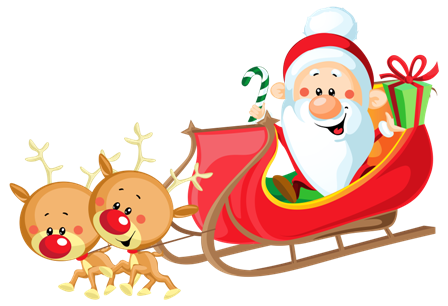 81:9
9
8
7
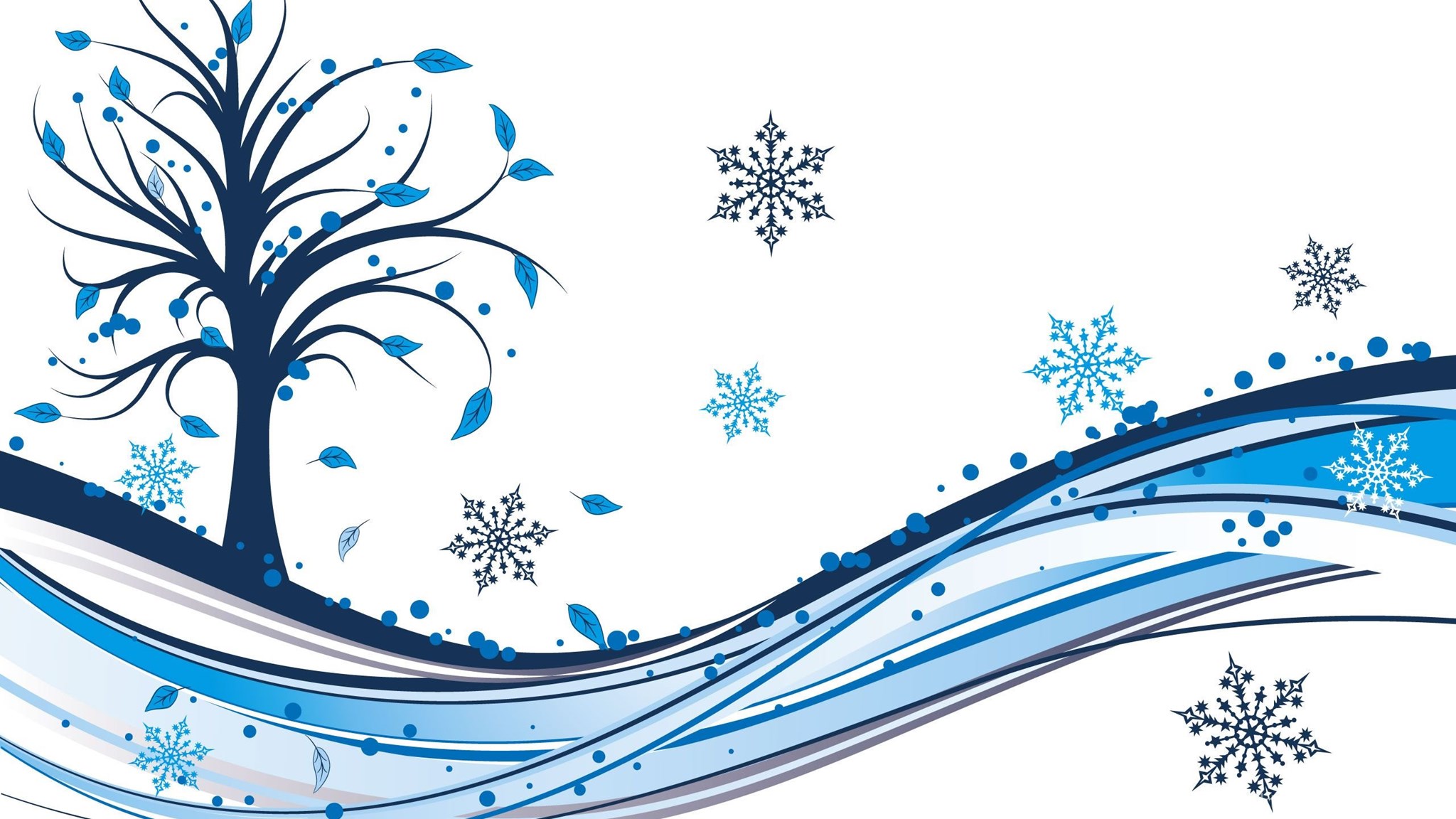 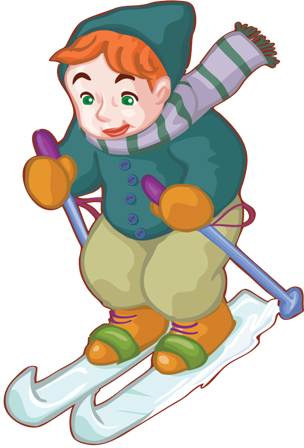 54:9
8
6
7
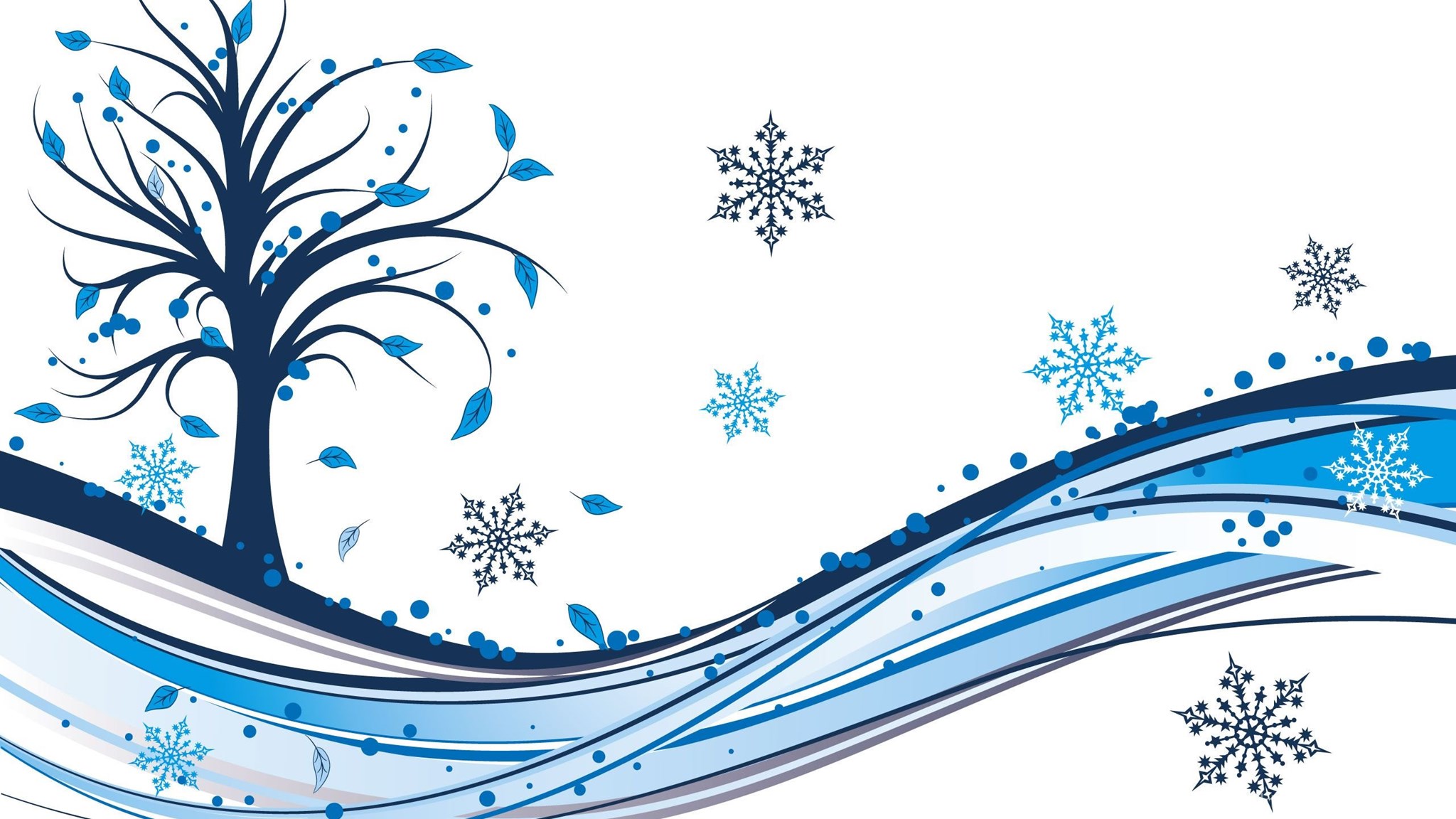 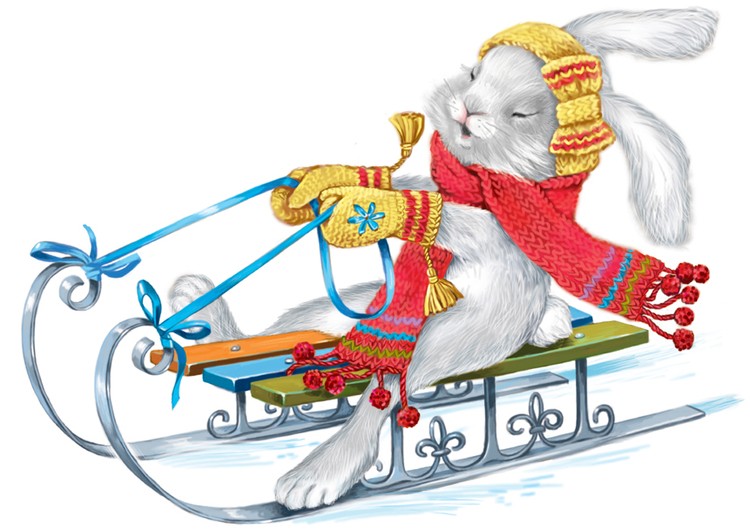 24:3
8
6
7
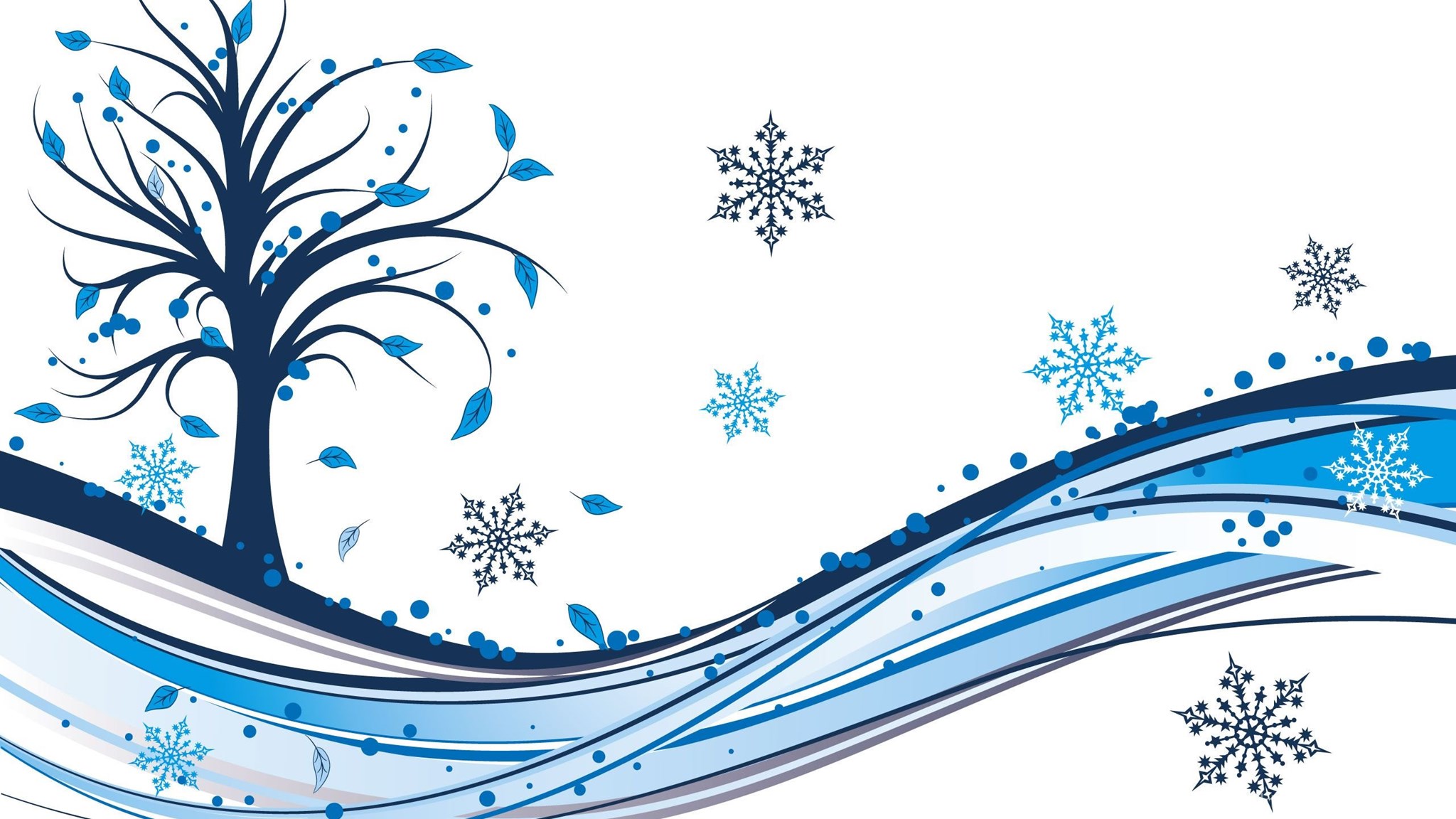 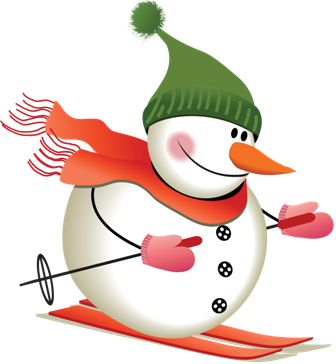 30:6
5
6
7
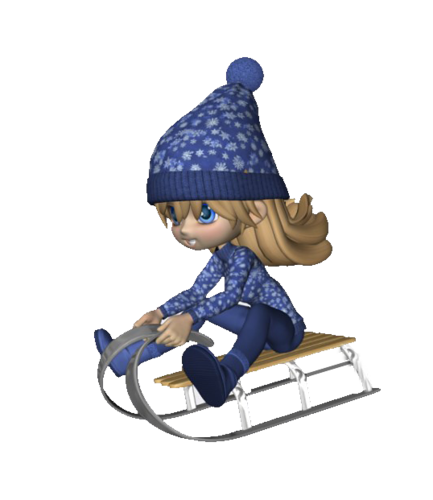 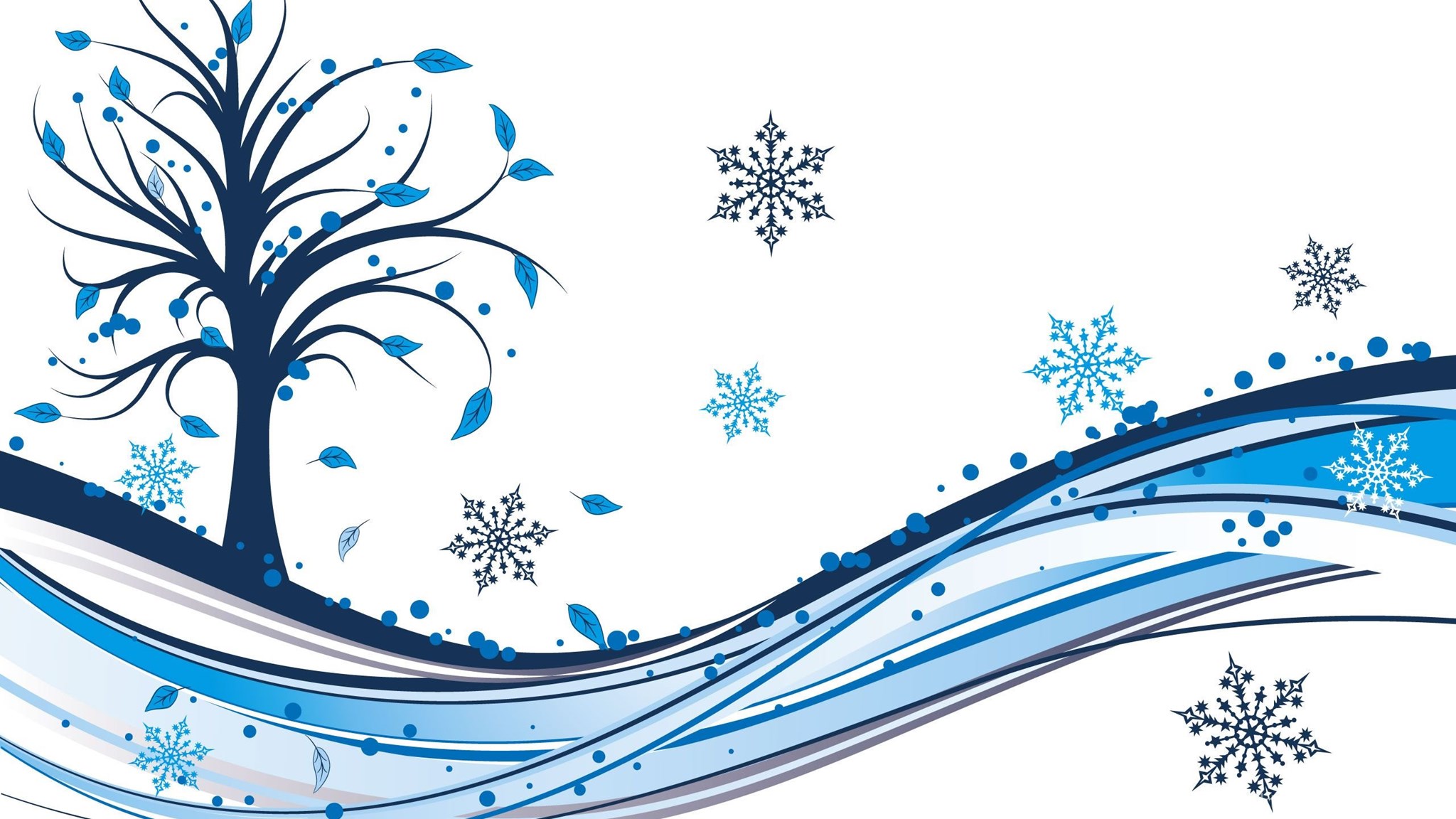 54:9
8
6
7
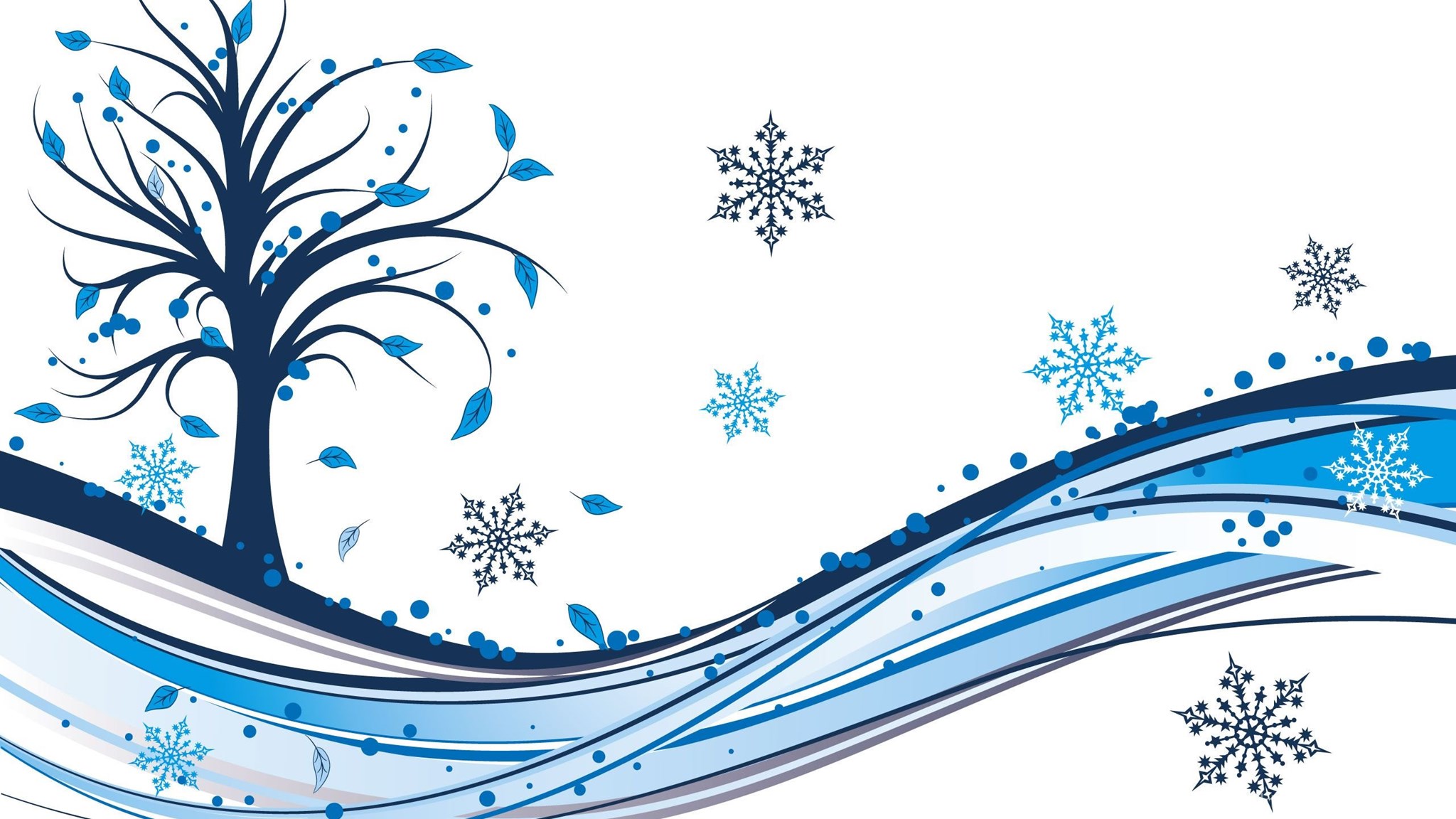 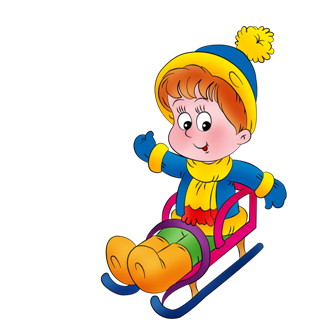 36:4
8
6
9
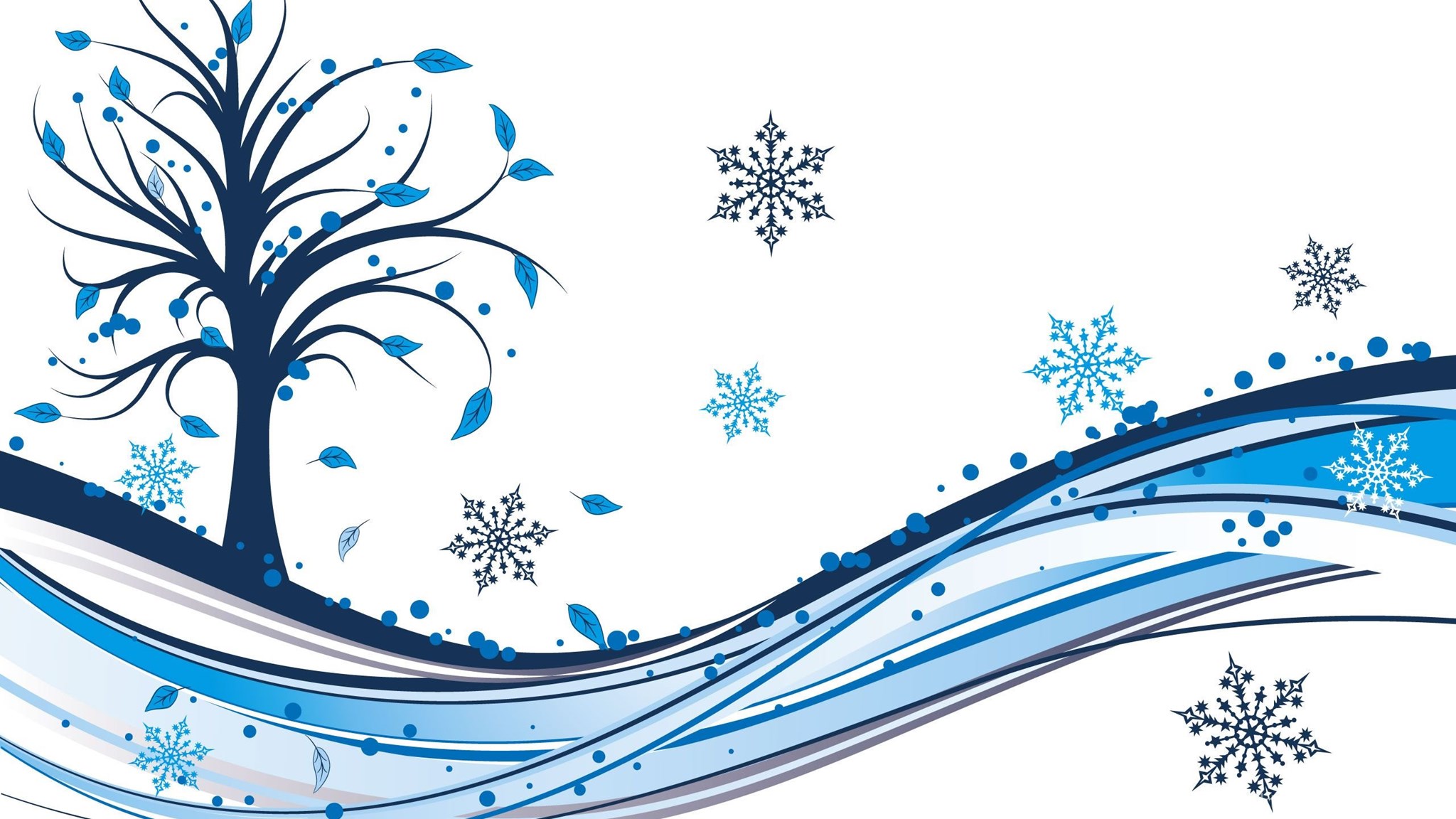 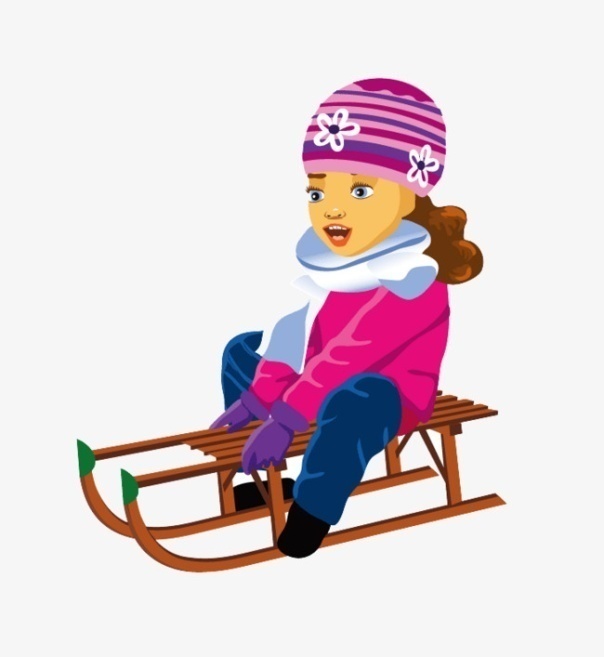 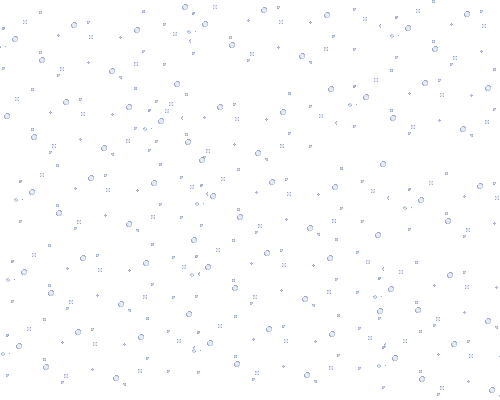 Браво!
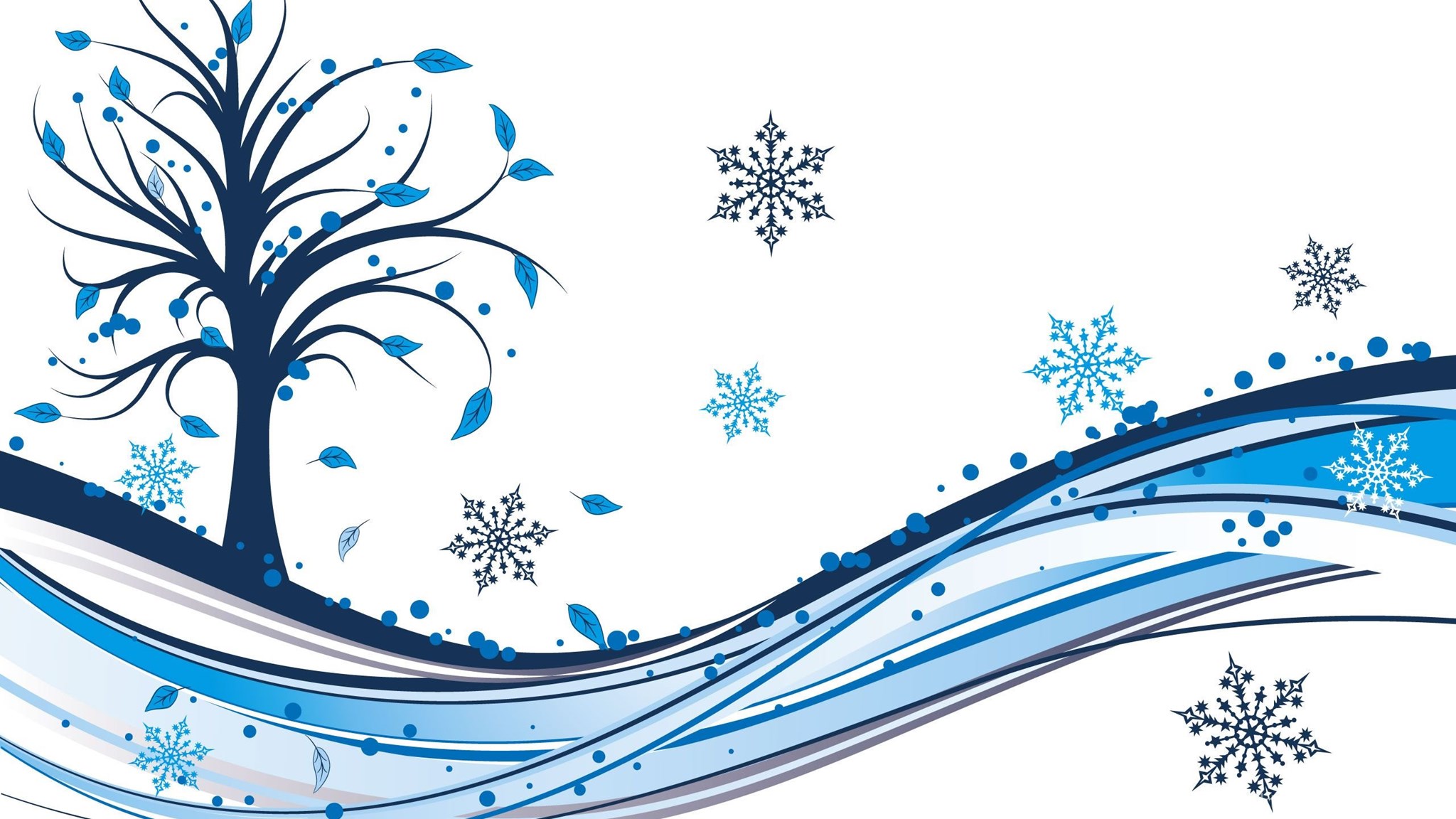 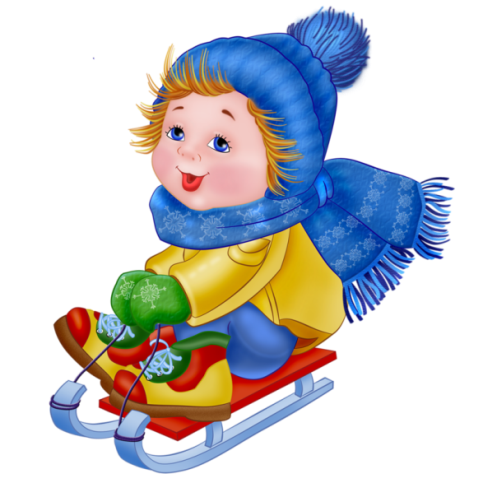 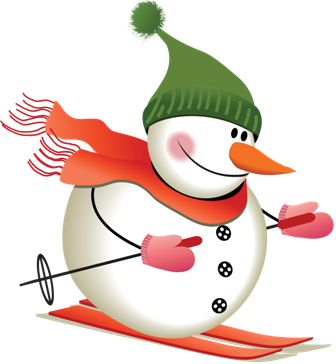 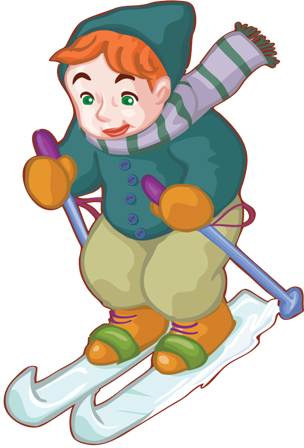 8
7
45:5
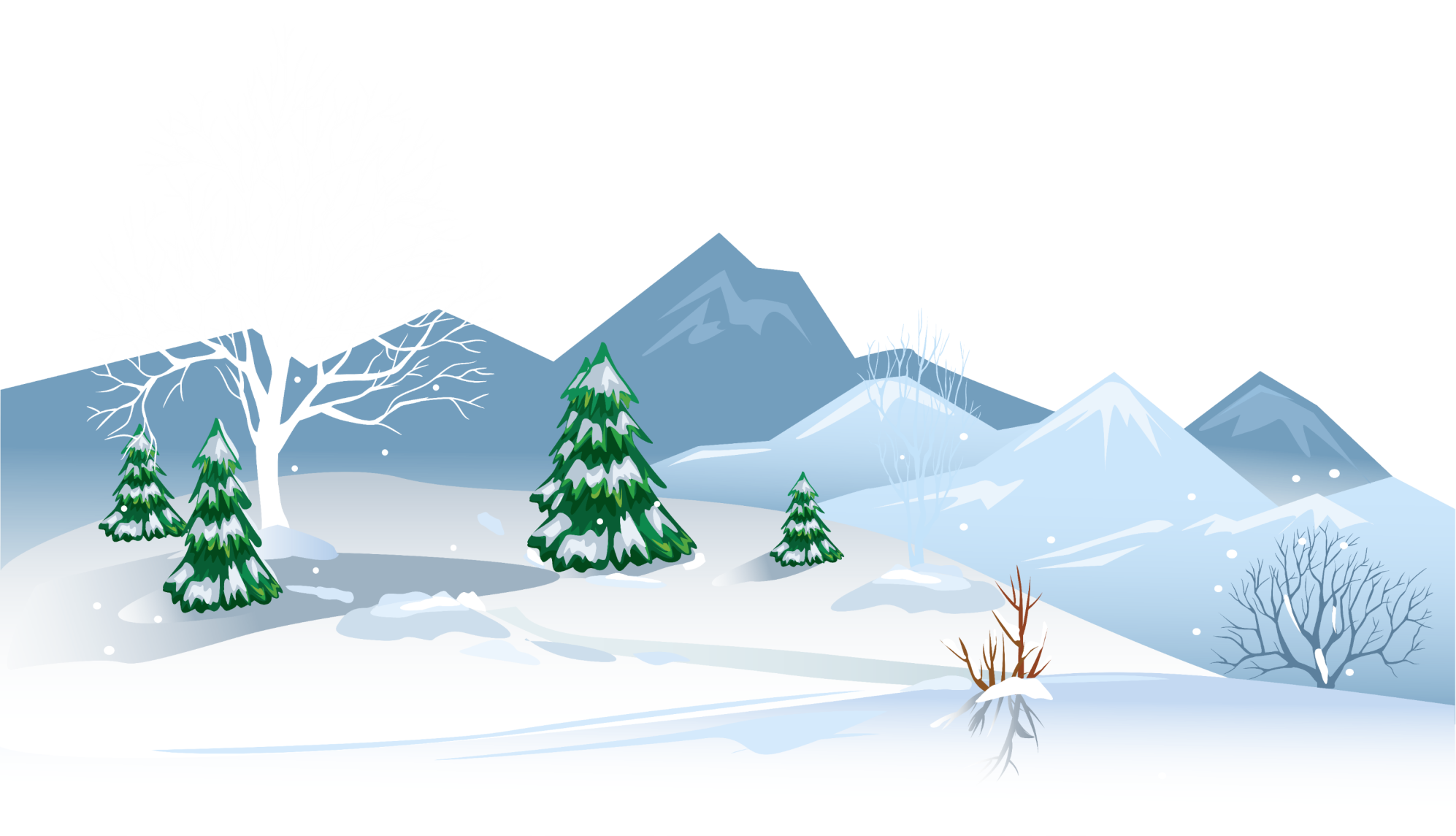 9
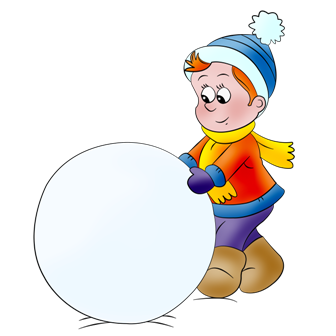 27
24
3х9
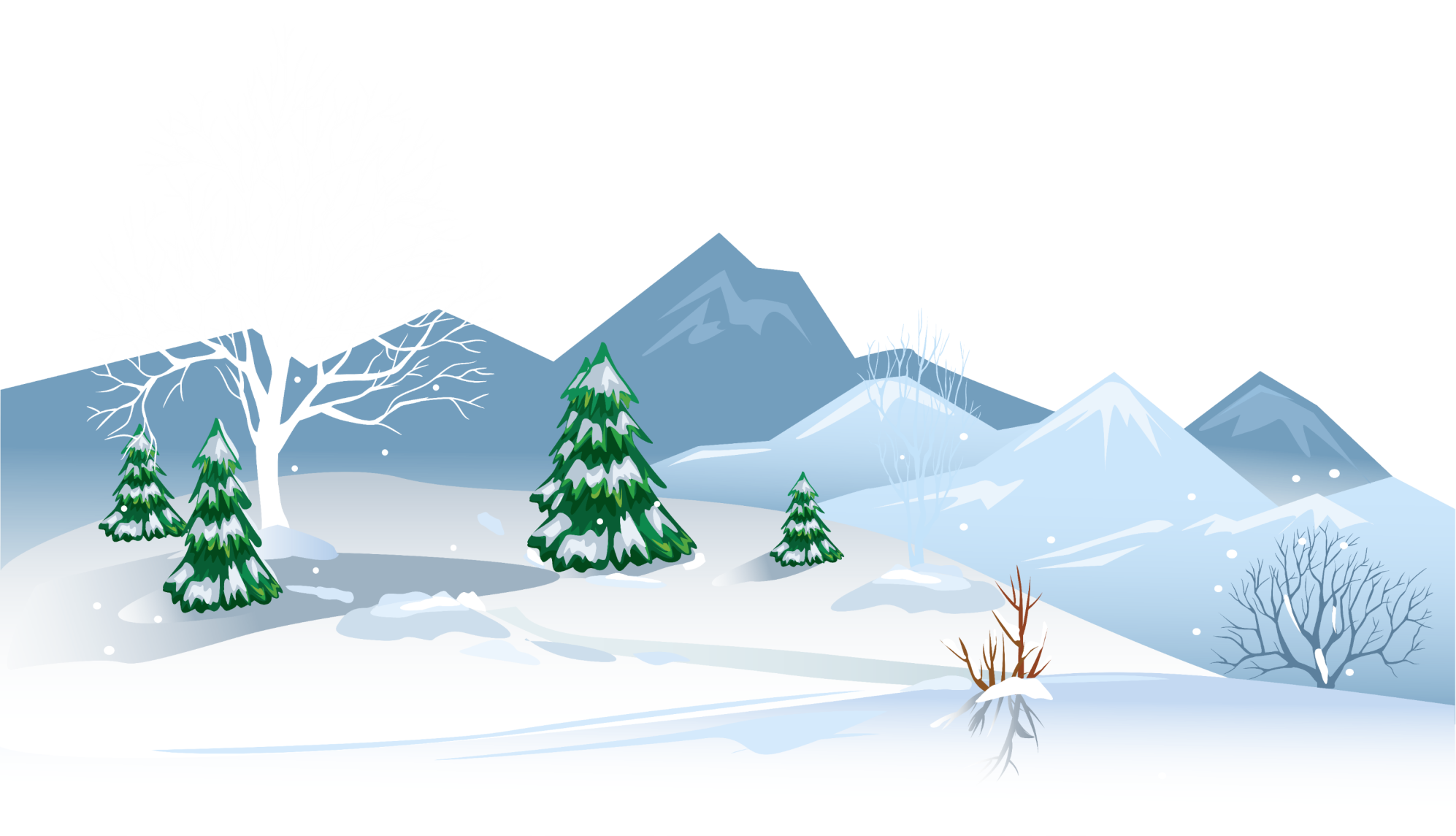 28
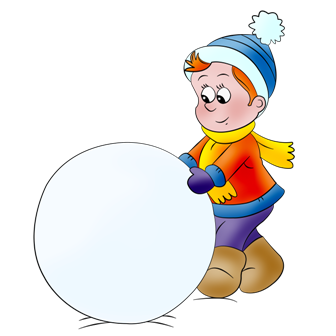 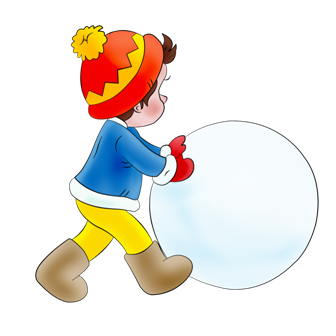 36
24
8х4
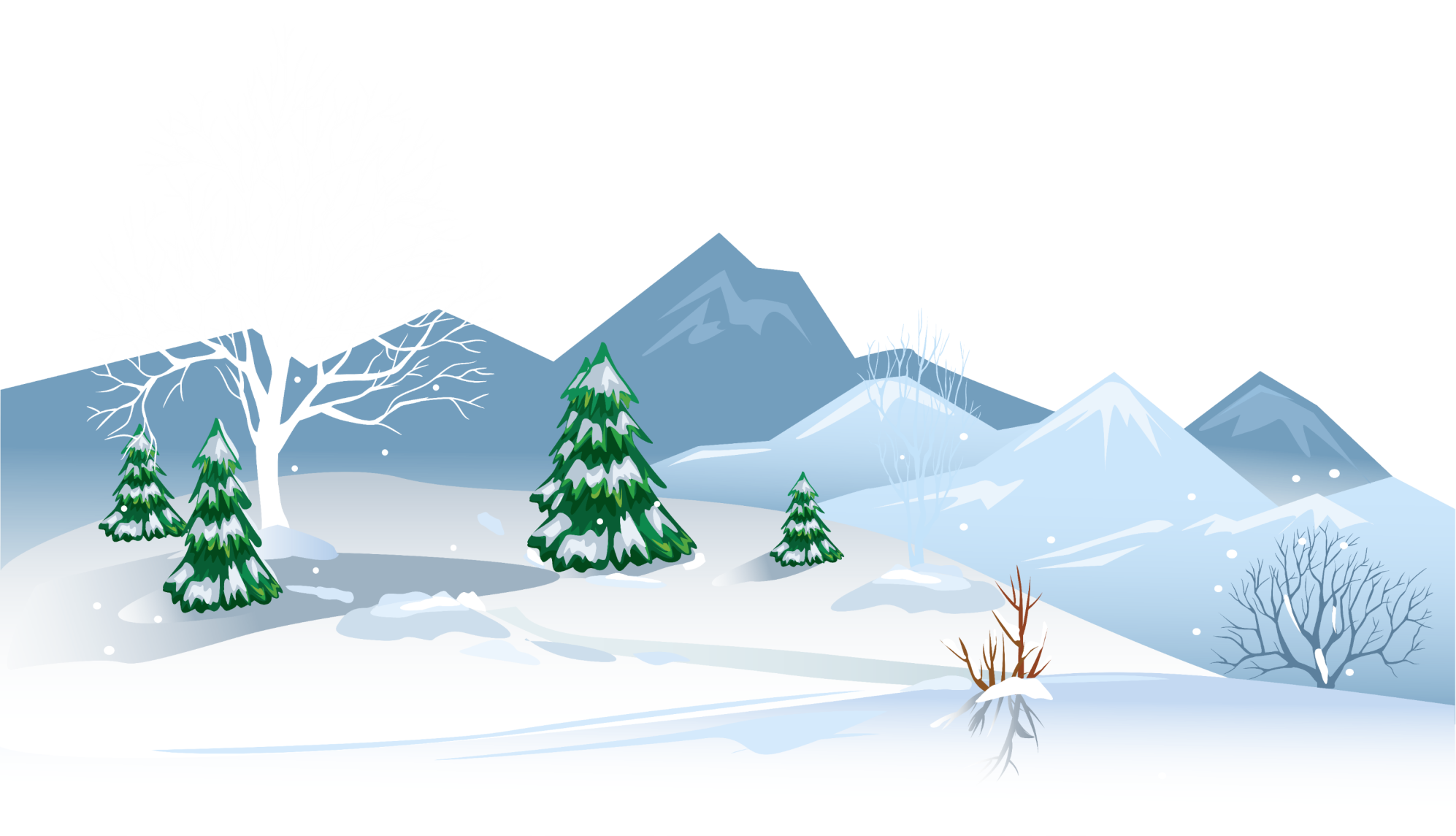 32
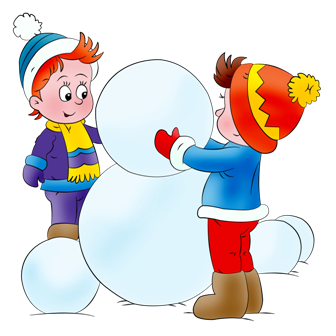 3
4
12:4
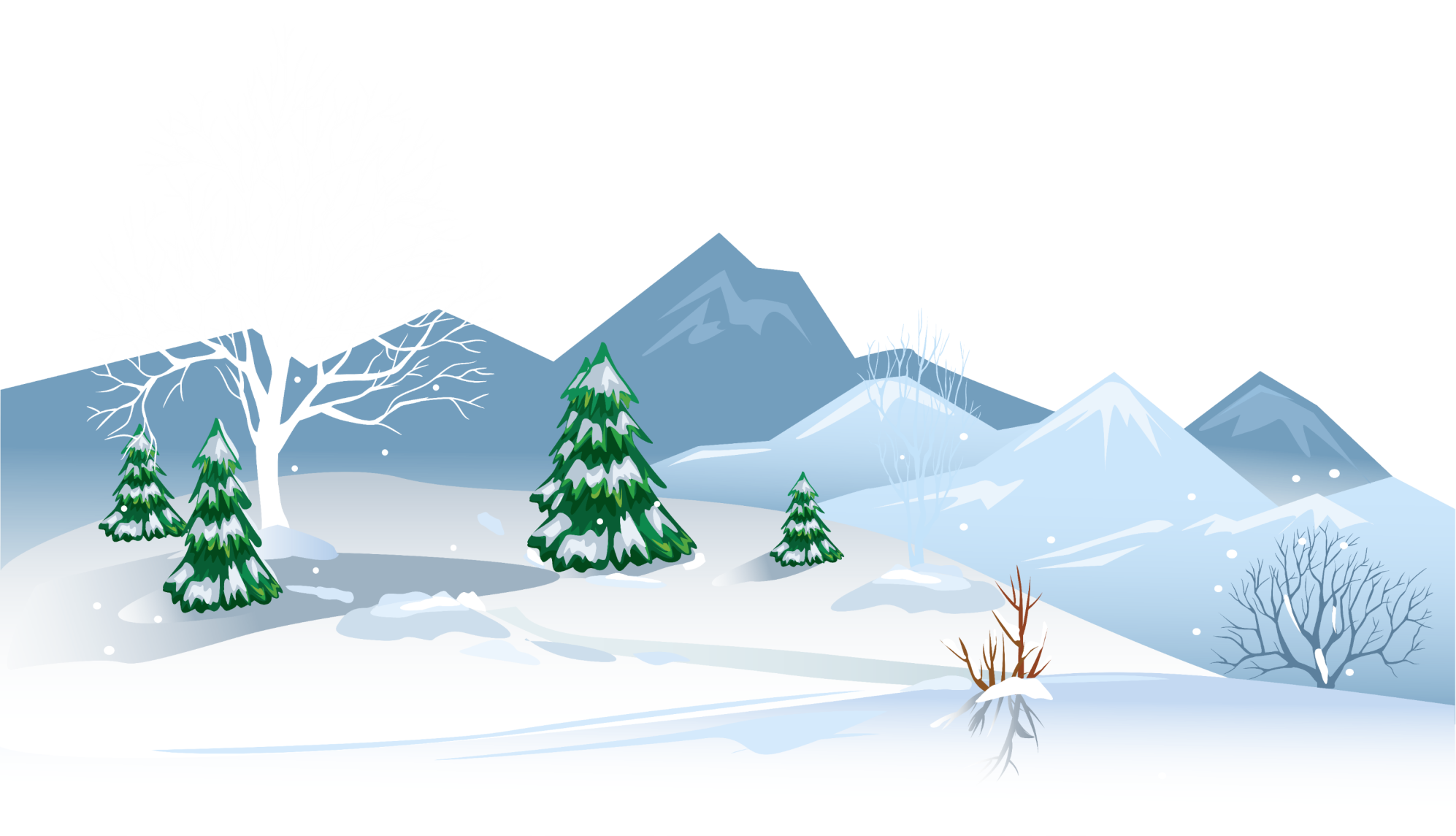 6
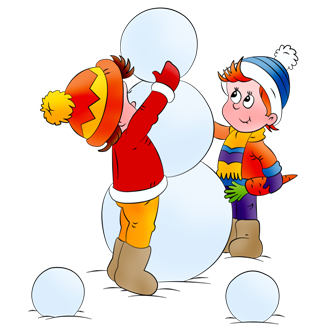 8
7
28:4
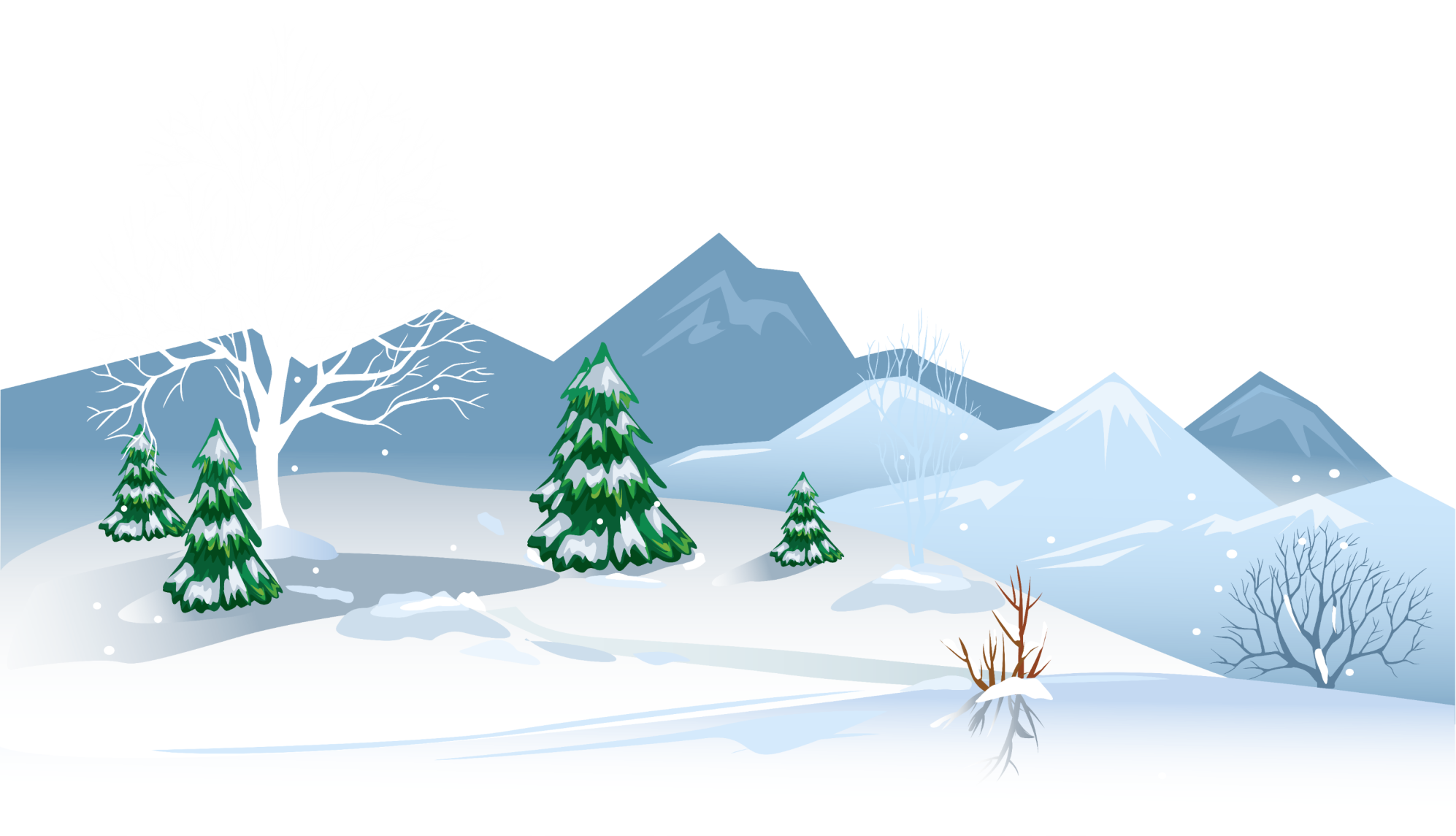 6
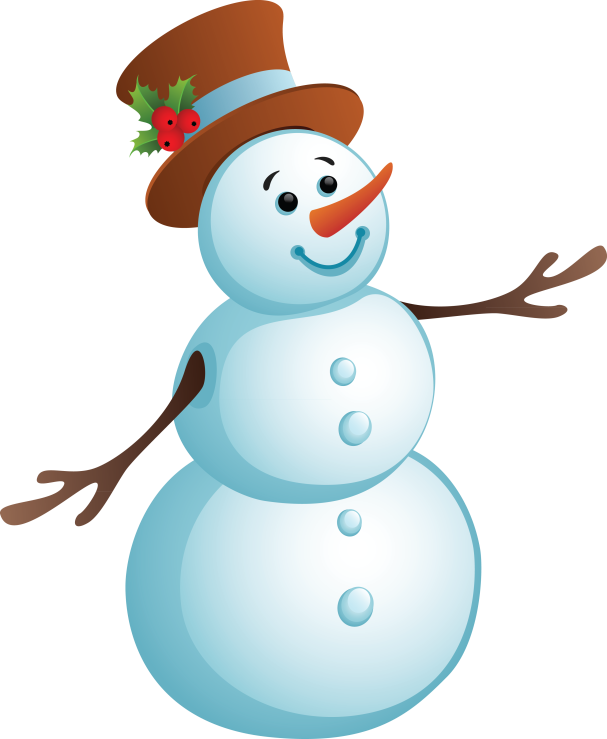 8
7
63:9
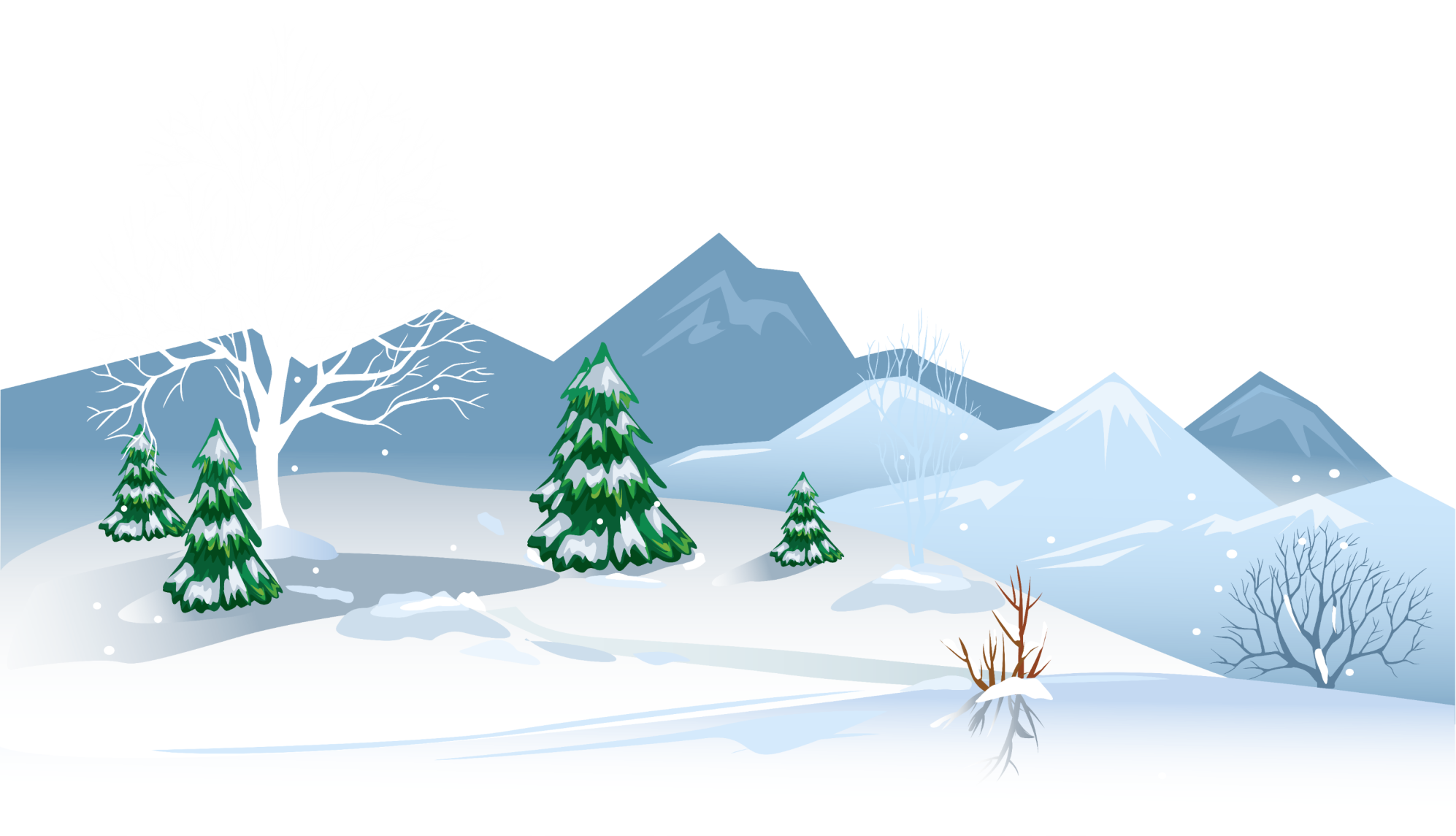 6
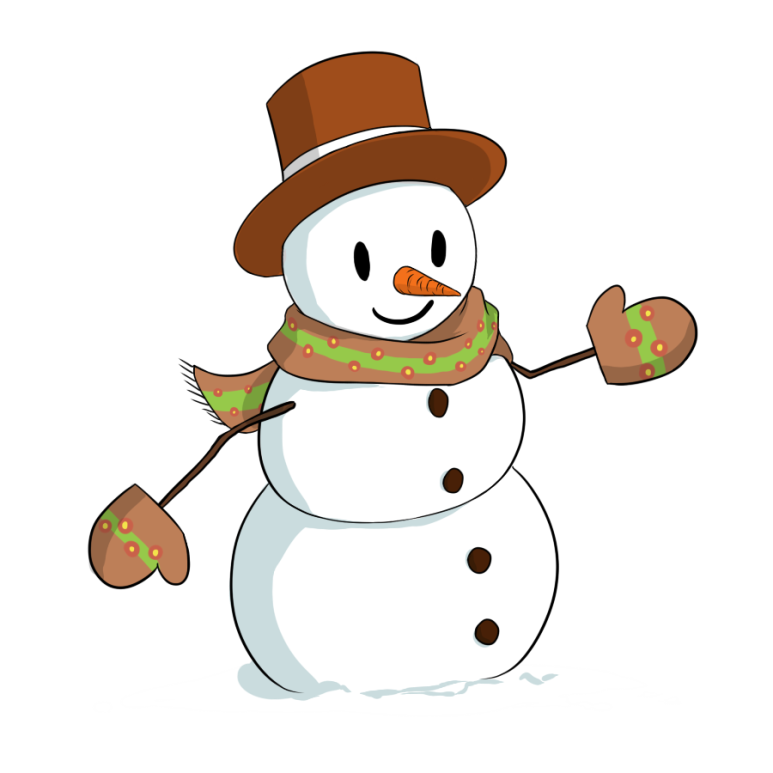 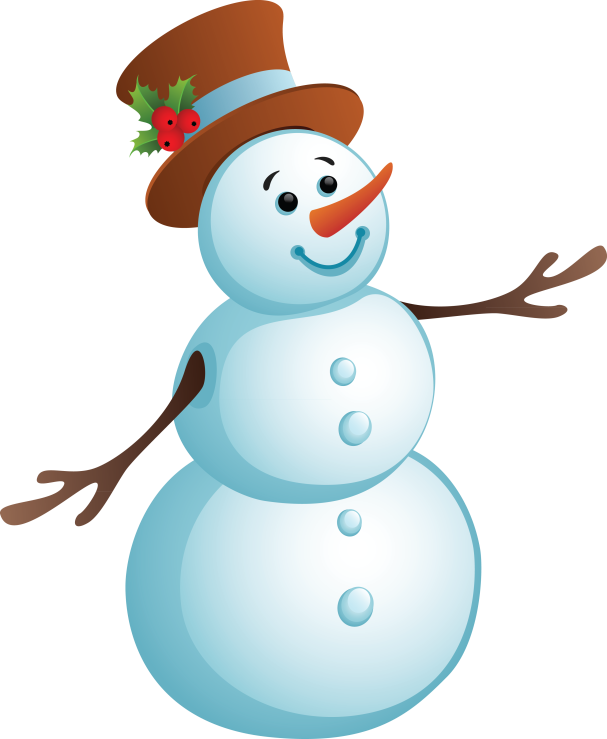 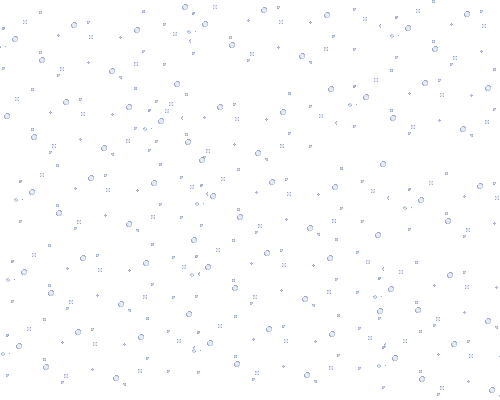 8
7
56:7
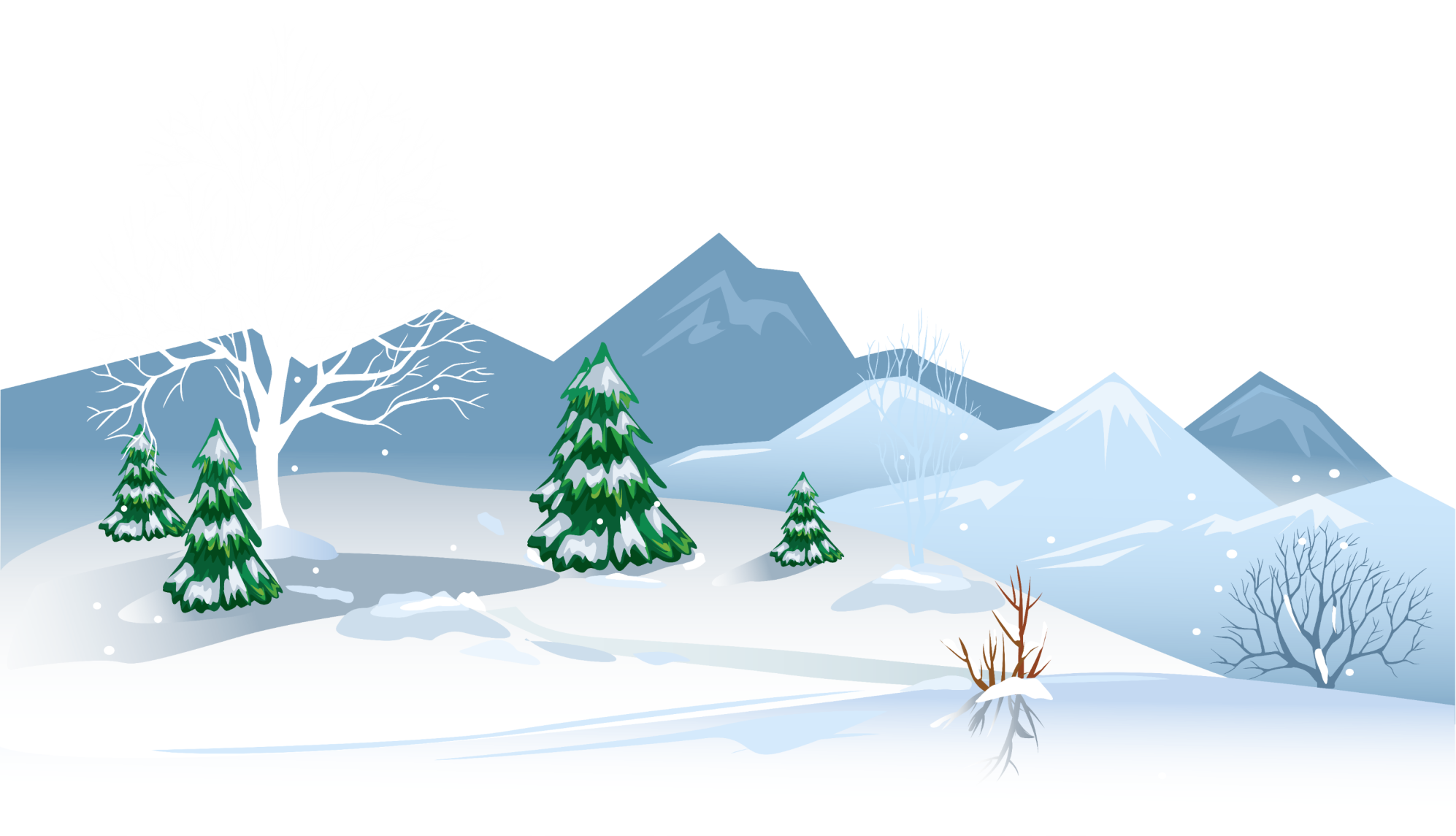 9
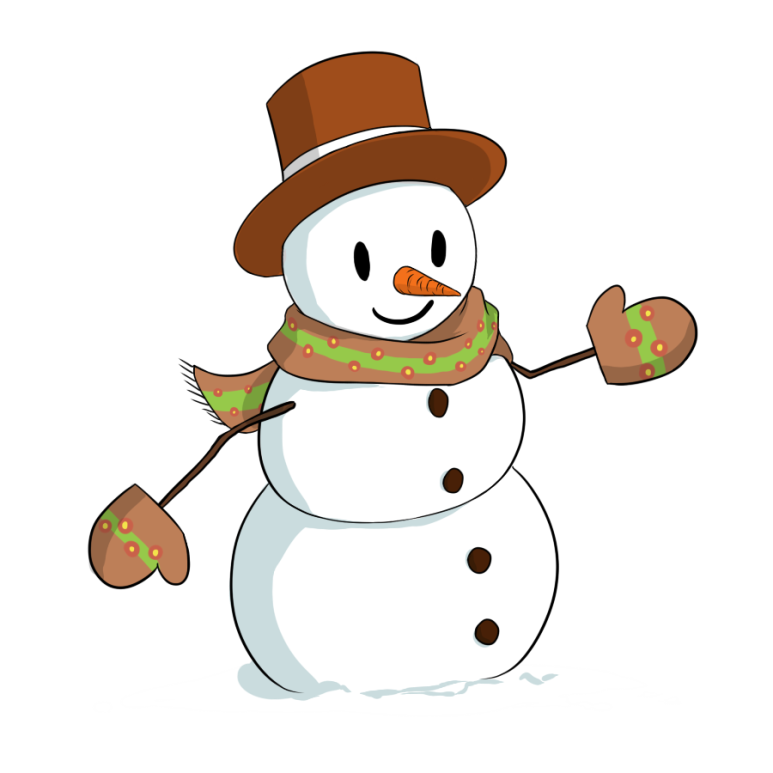 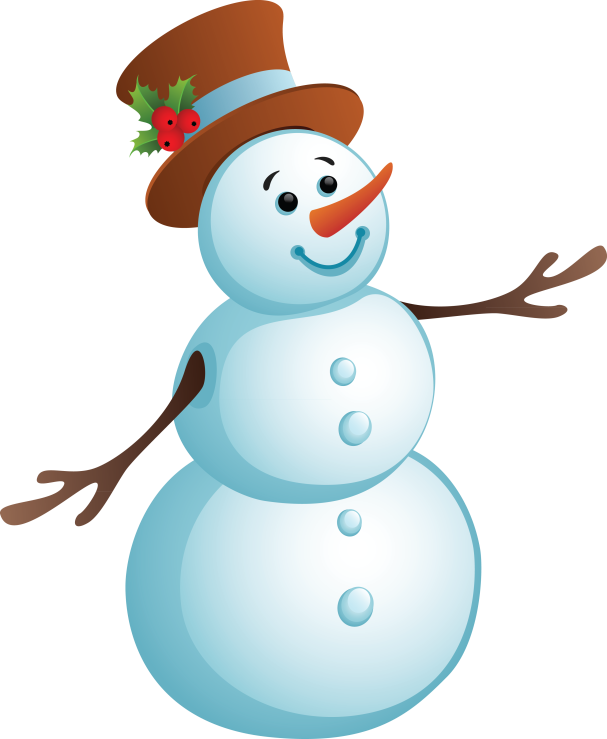 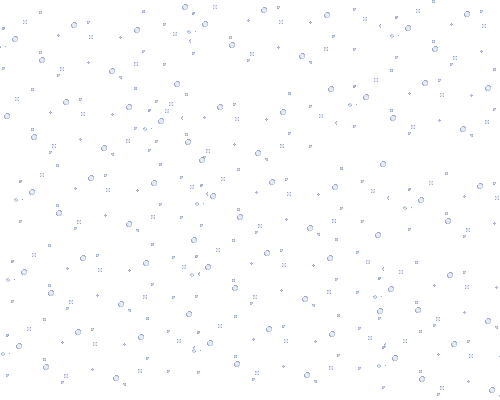 32
27
7х4
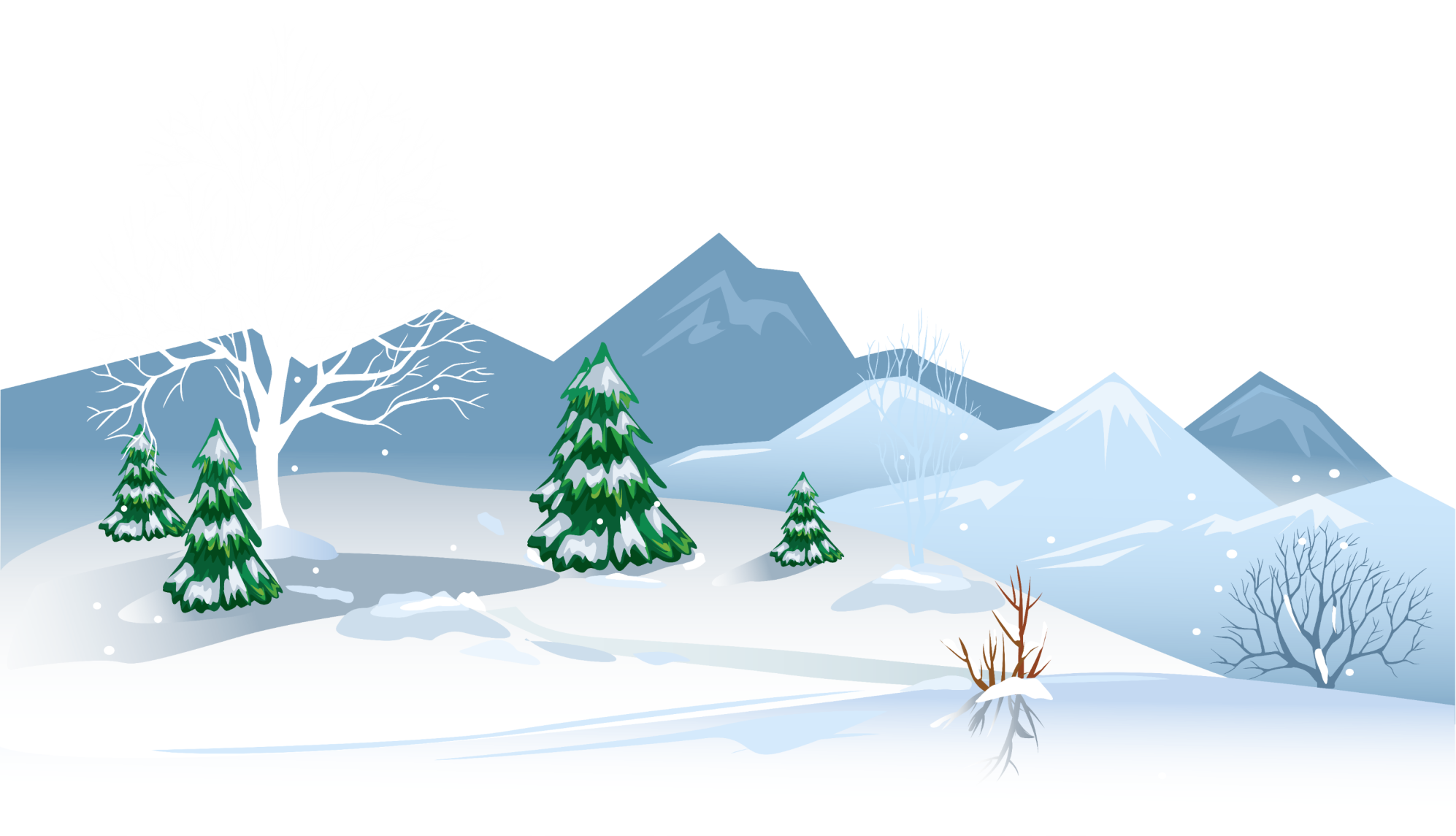 28
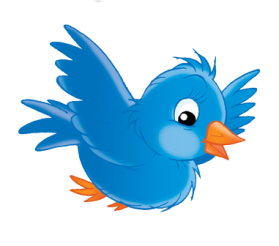 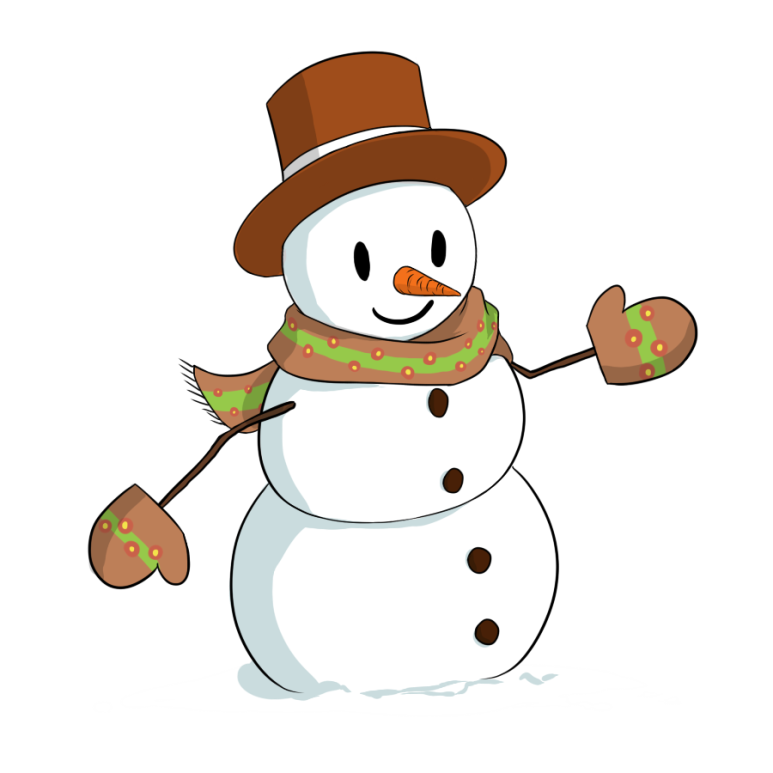 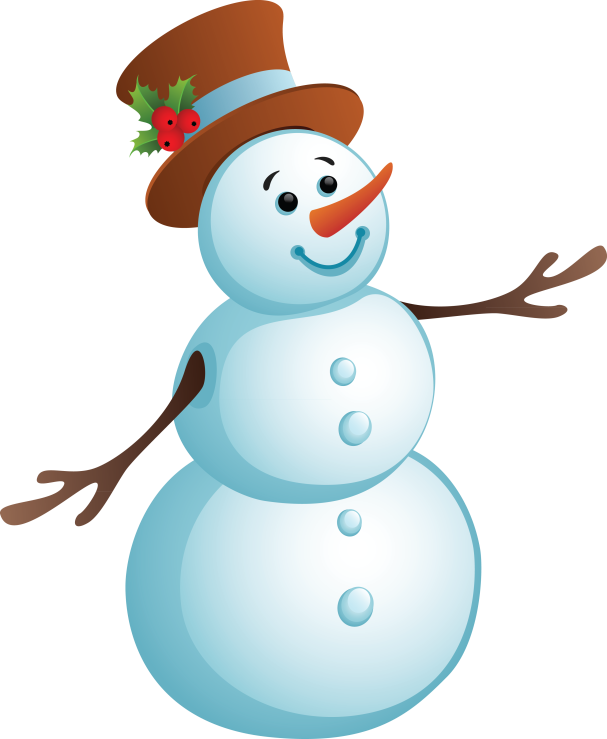 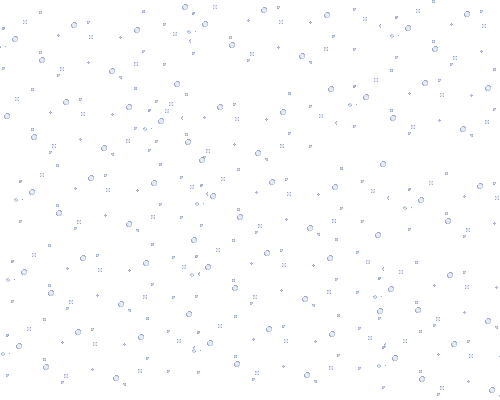 35
30
5х6
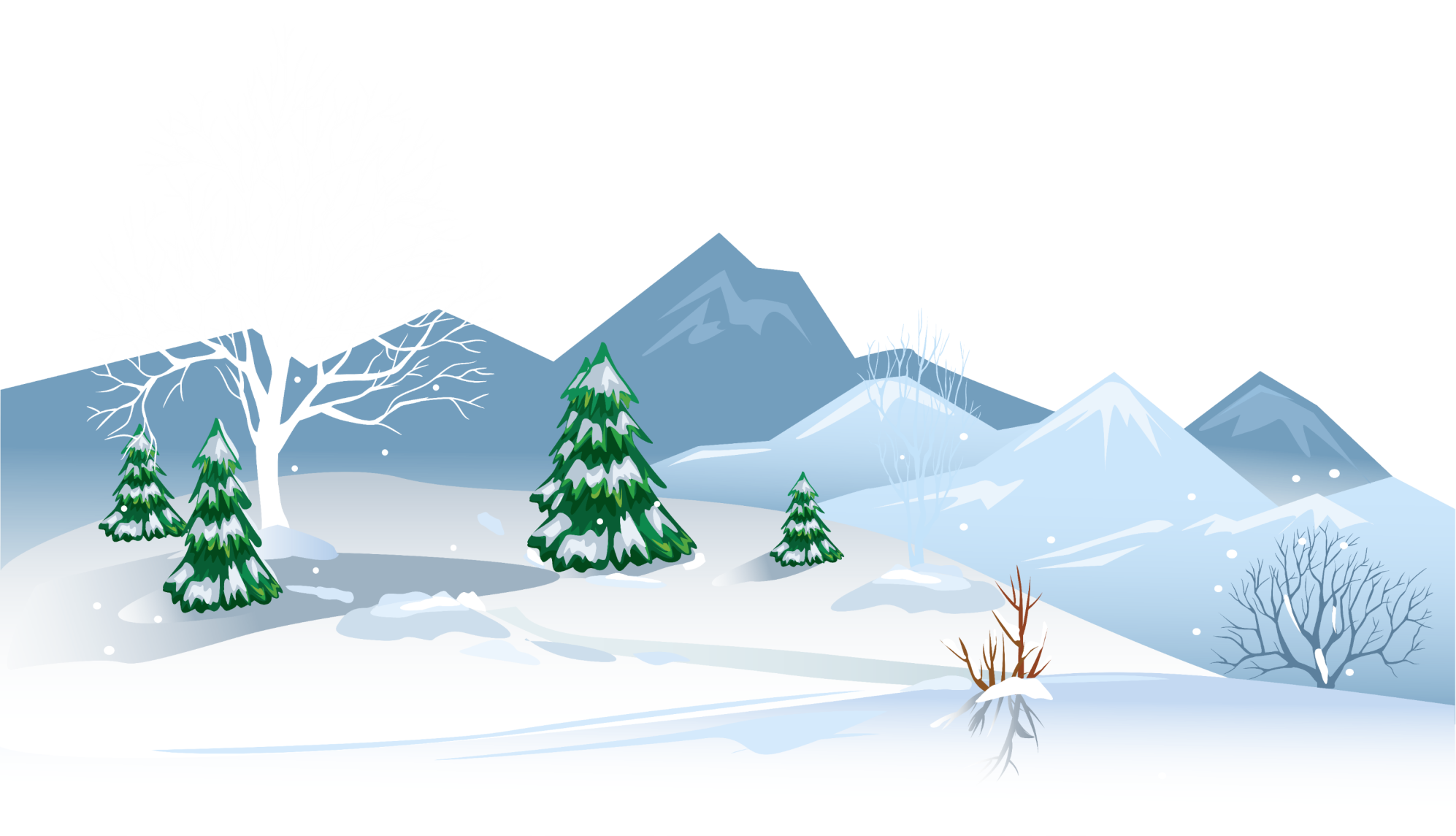 40
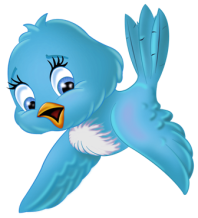 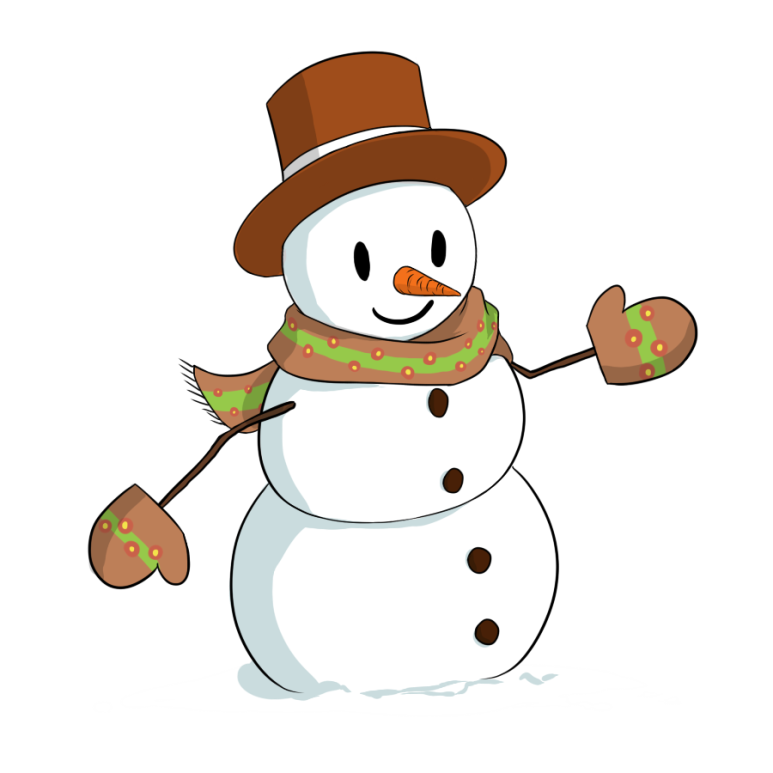 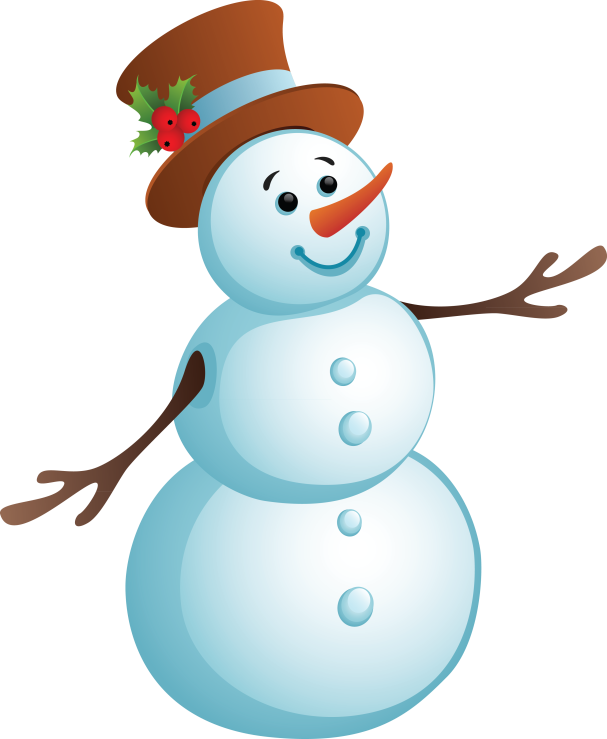 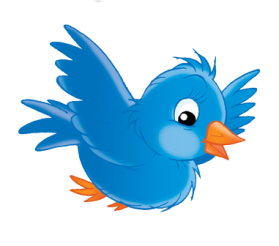 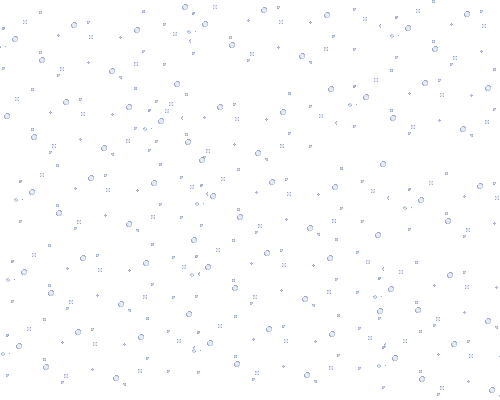 Браво!
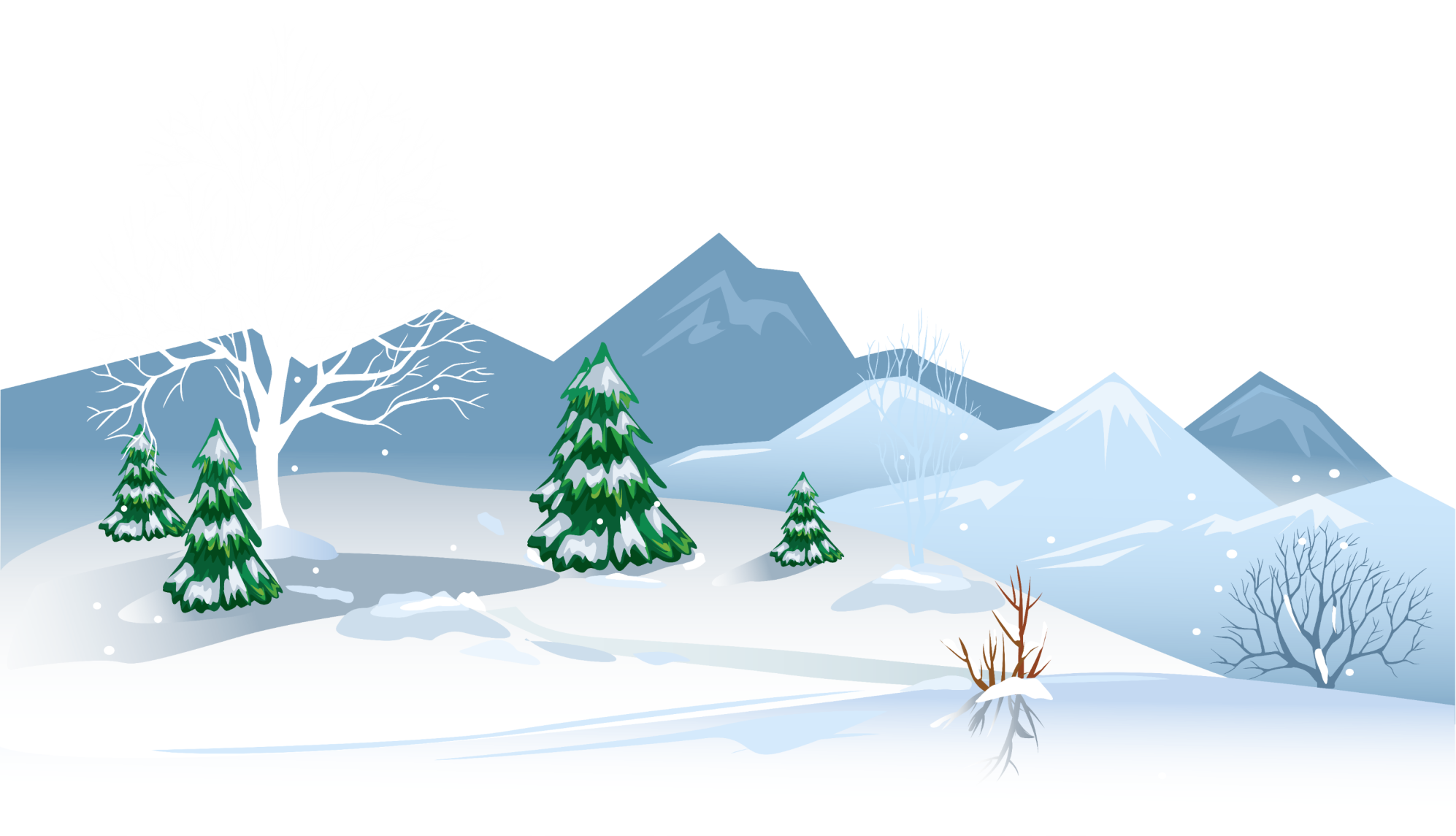 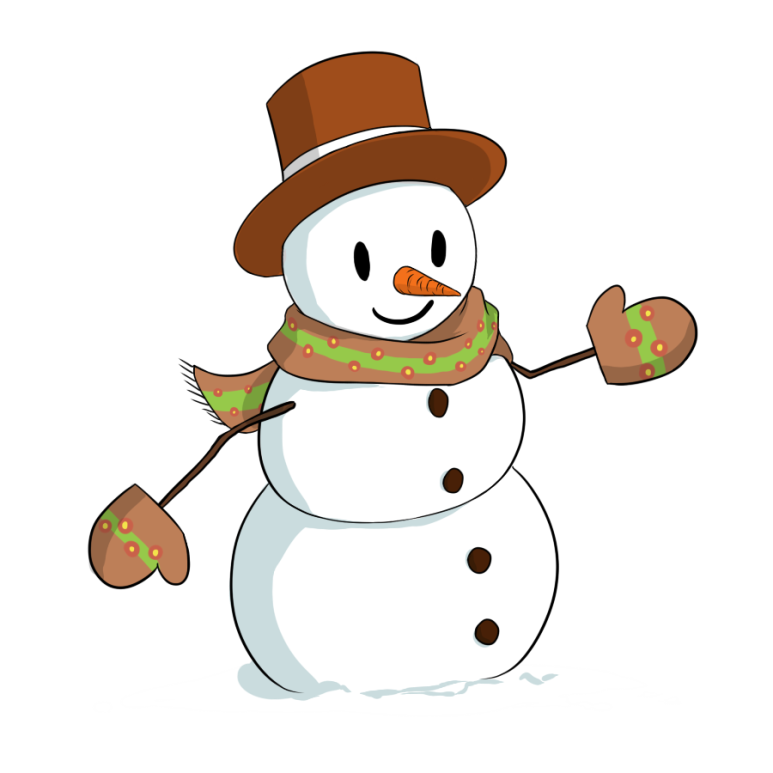 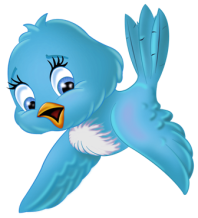 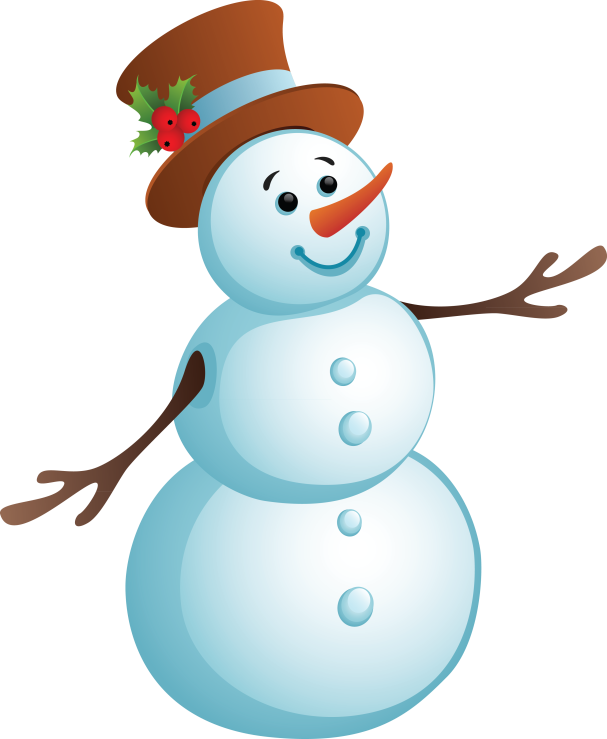 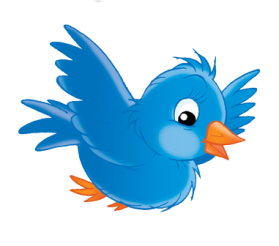 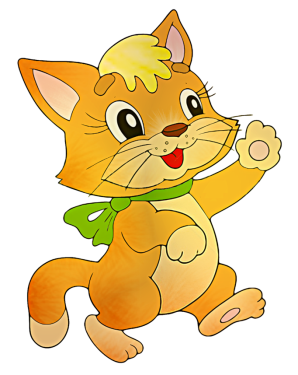 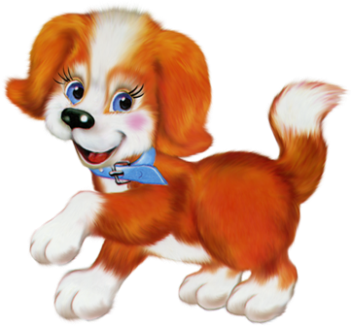